Supervised Learning: Classification
Ayal Gussow
1
Supervised Learning Module
Supervised learning 1: Regression problems

Supervised learning 2: Overfitting, regularization, hyperparameter optimization, and cross-validation

Supervised learning 3: Classification problems
Supervised Learning Module
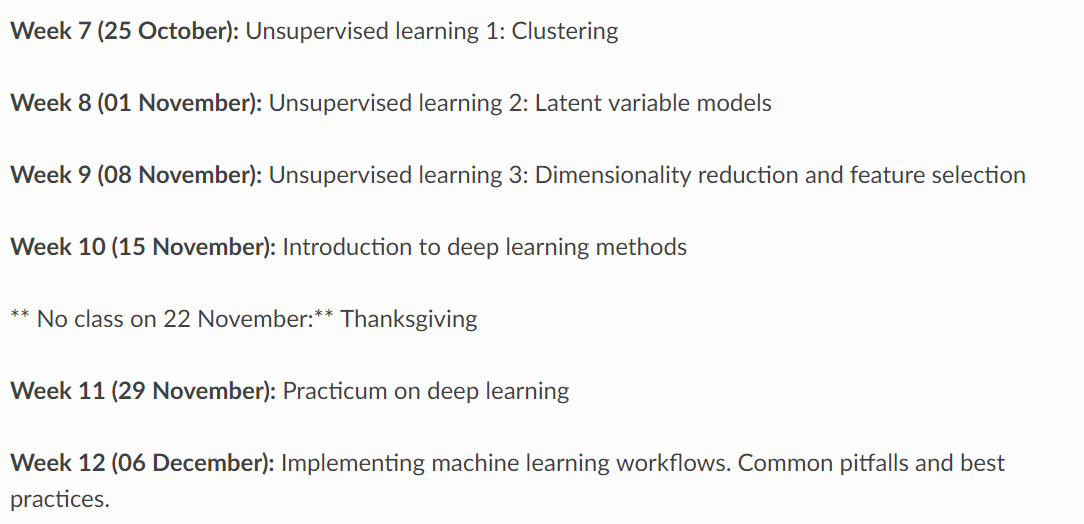 Supervised Learning Module
Training samples are provided with the desired output.

Example:
Predicting the price of a house based on its attributes.
Supervised Learning: Classification
Regression: The predicted variable takes continuous values (IE house prices).

Classification: The predicted variable takes labels (IE color).
Iris Dataset
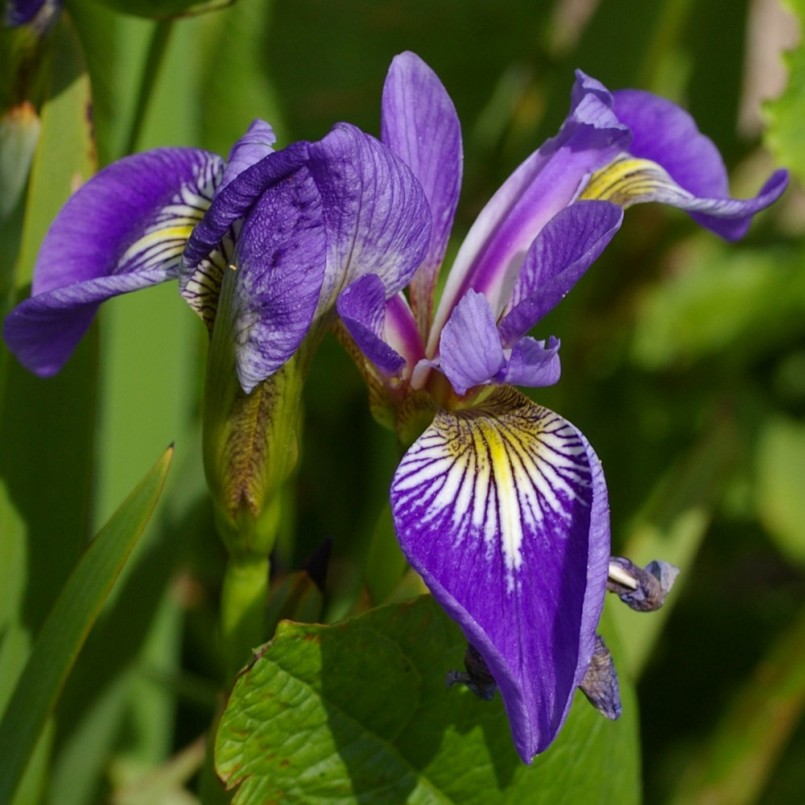 Petal length
Sepal length
Petal width
Sepal width
Species: Setosa
Iris Dataset
Dataset of flower measurements, 150 samples, 50 samples per class.

Classes:
Setosa
Versicolor
Virginica
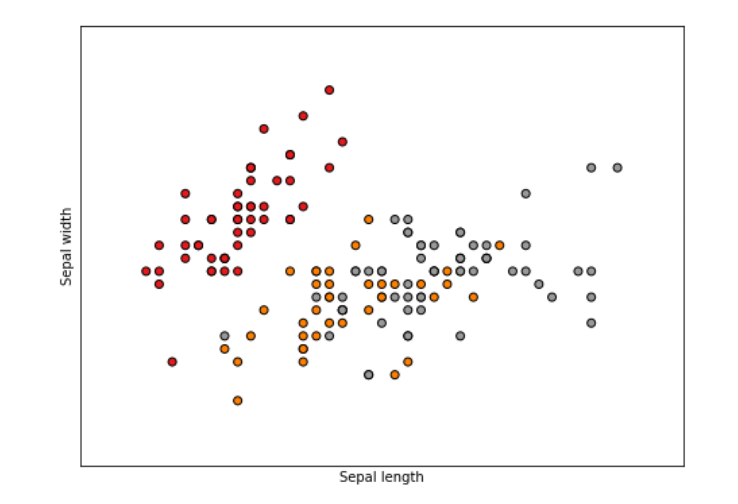 Basic Problem
Given the sepal length and width of an iris flower, can you predict the flower’s species?
Today’s Outline
Classification algorithms.

Classification evaluations.

Homework assignment (a bit tougher than previous two).
9
Models (logistic regression, random forest, etc)
10
Scatterplot of Sepal Length, Sepal Width
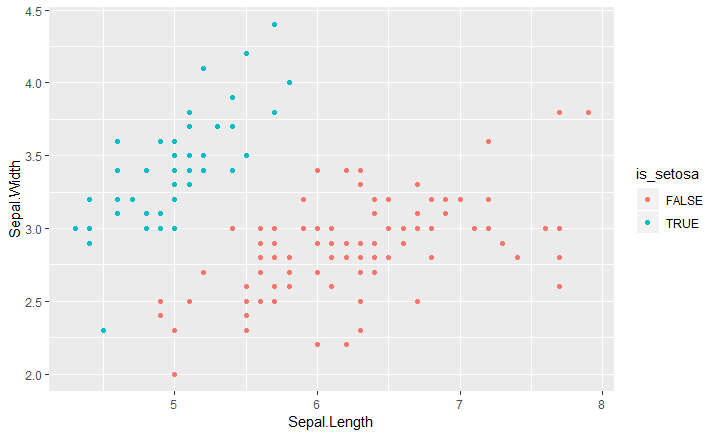 11
Predict by sepal
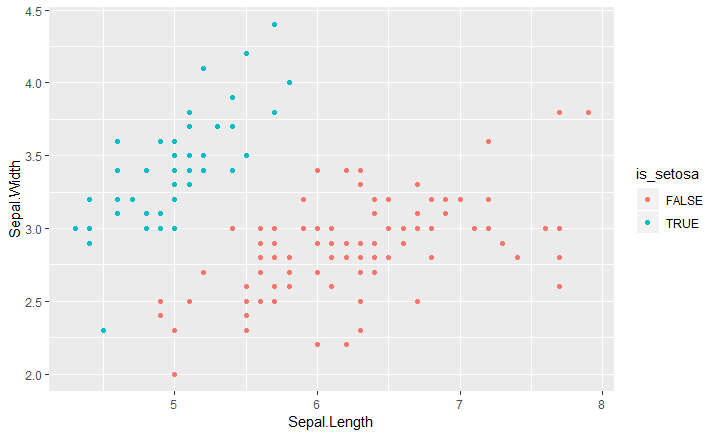 We want to predict: Species

y – setosa (1) or not setosa (0).
X – sepal length, sepal width.
12
Predict by sepal
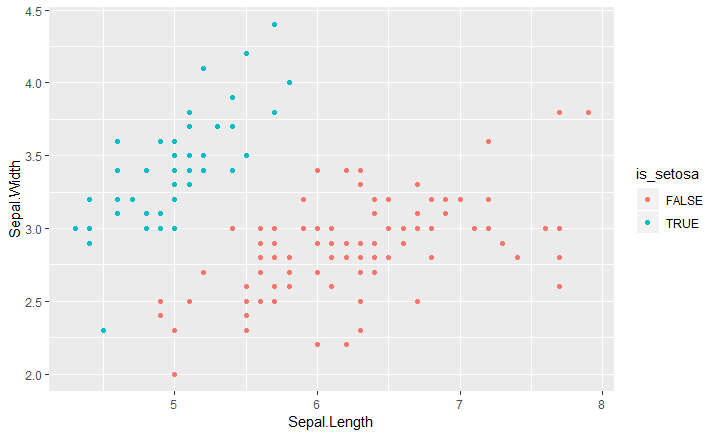 13
Predict by sepal
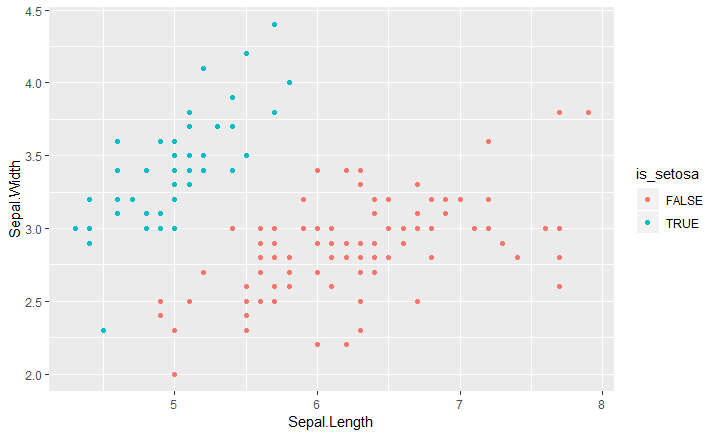 14
Predict by sepal
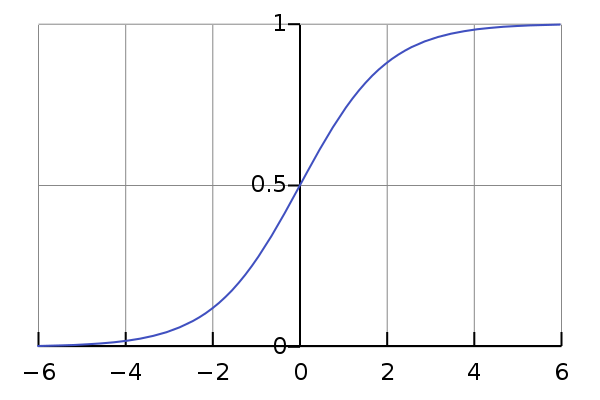 15
Predict by sepal
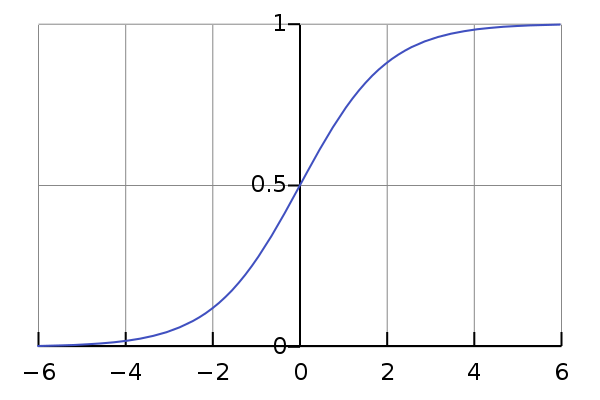 16
Predict by sepal
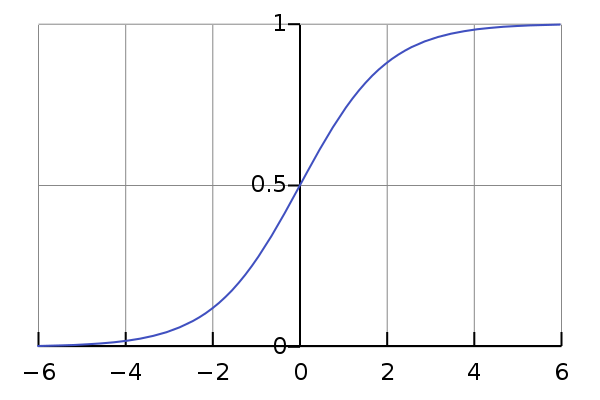 17
Predict by sepal
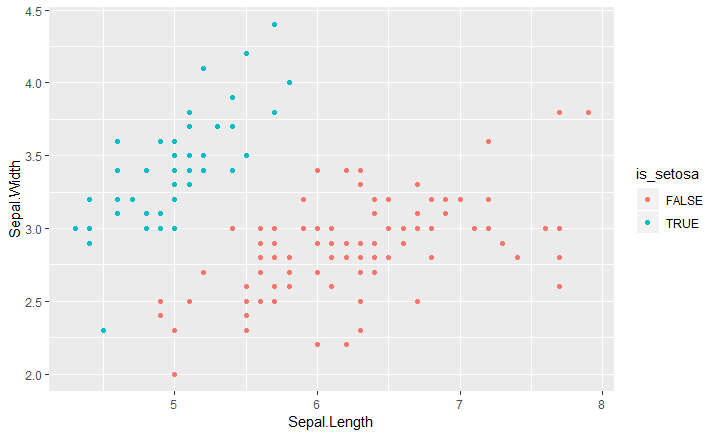 18
Predict by sepal
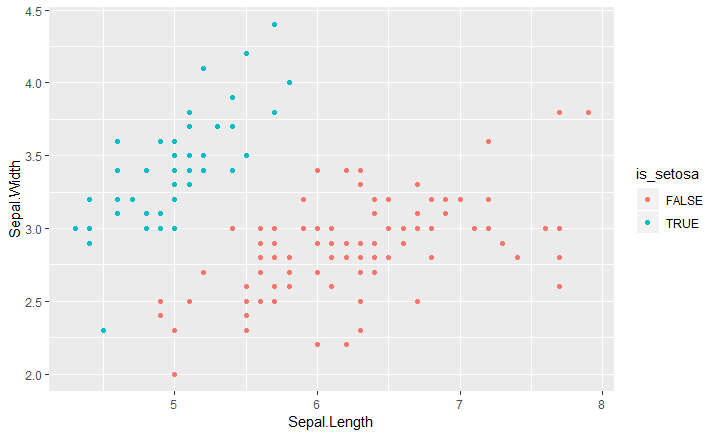 19
Predict by sepal
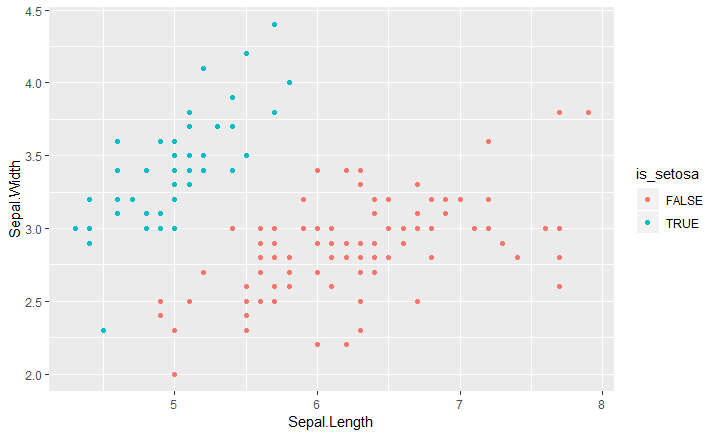 20
Predict by sepal
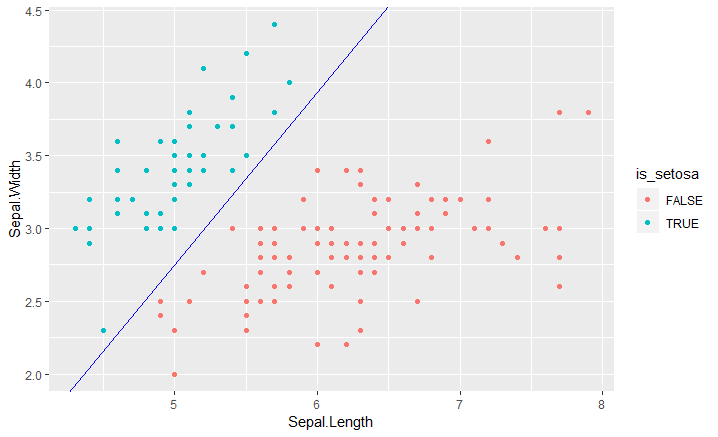 21
What if the response was multiclass?
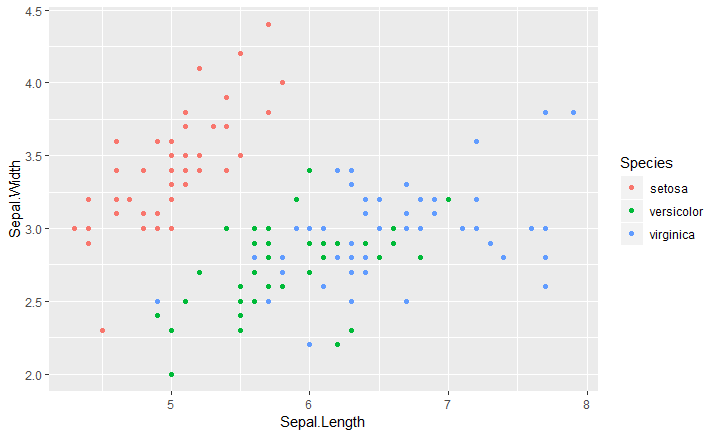 22
What if the response was multiclass?
One-vs-all.

Basically, you repeat the logistic regression for every class vs all.

(ie setosa vs non-setosa, virginica vs non-virginica, versicolor vs non-versicolor)
23
What if the response was multiclass?
24
Decision Trees
Conceptually simple method that assigns values based on a series of splits in the data.

Can model non-linear relationships and interactions between features.
Plot of sepal
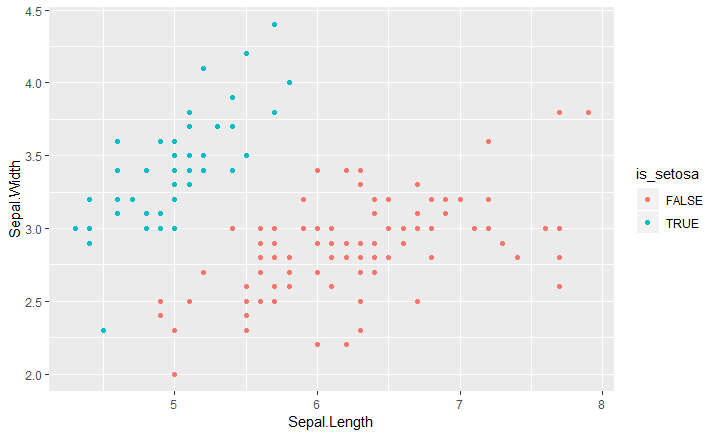 26
Plot of sepal
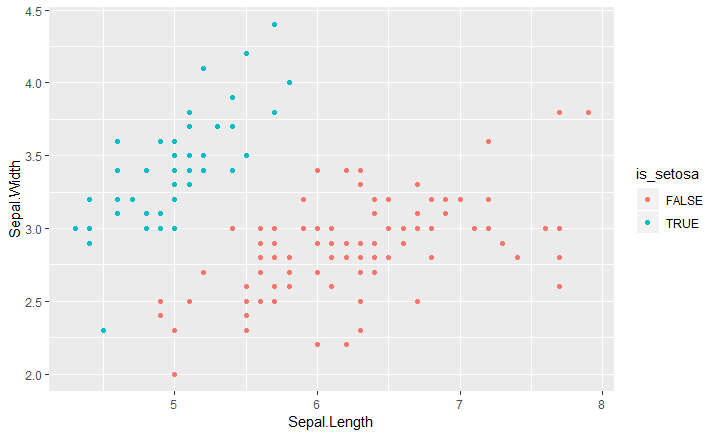 27
Plot of sepal
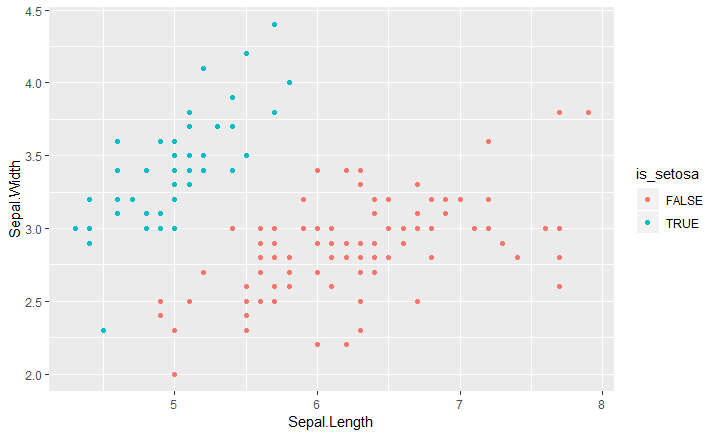 Usually, splits determined by Gini impurity.
28
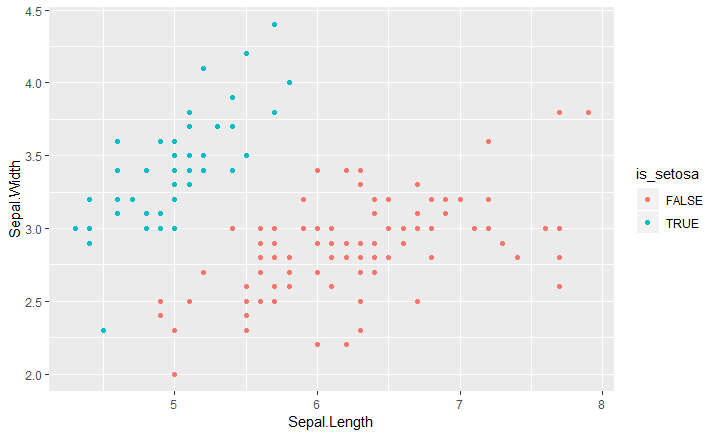 Sample Decision Tree
Sepal Length > 6?
Sepal Width
>2.75
Not Setosa
Not Setosa
Setosa
Decision Trees
Can model non-linear relationships and interactions between features.
No need for scaling
Internal feature selection

Prone to overfitting.
Random Forest
A collection of decision trees. Each tree votes and is either majority rules or weighted mean.
Sepal Length > 6?
Sepal Width
>2.75
Not Setosa
Not Setosa
Setosa
Random Forest
Each tree votes.
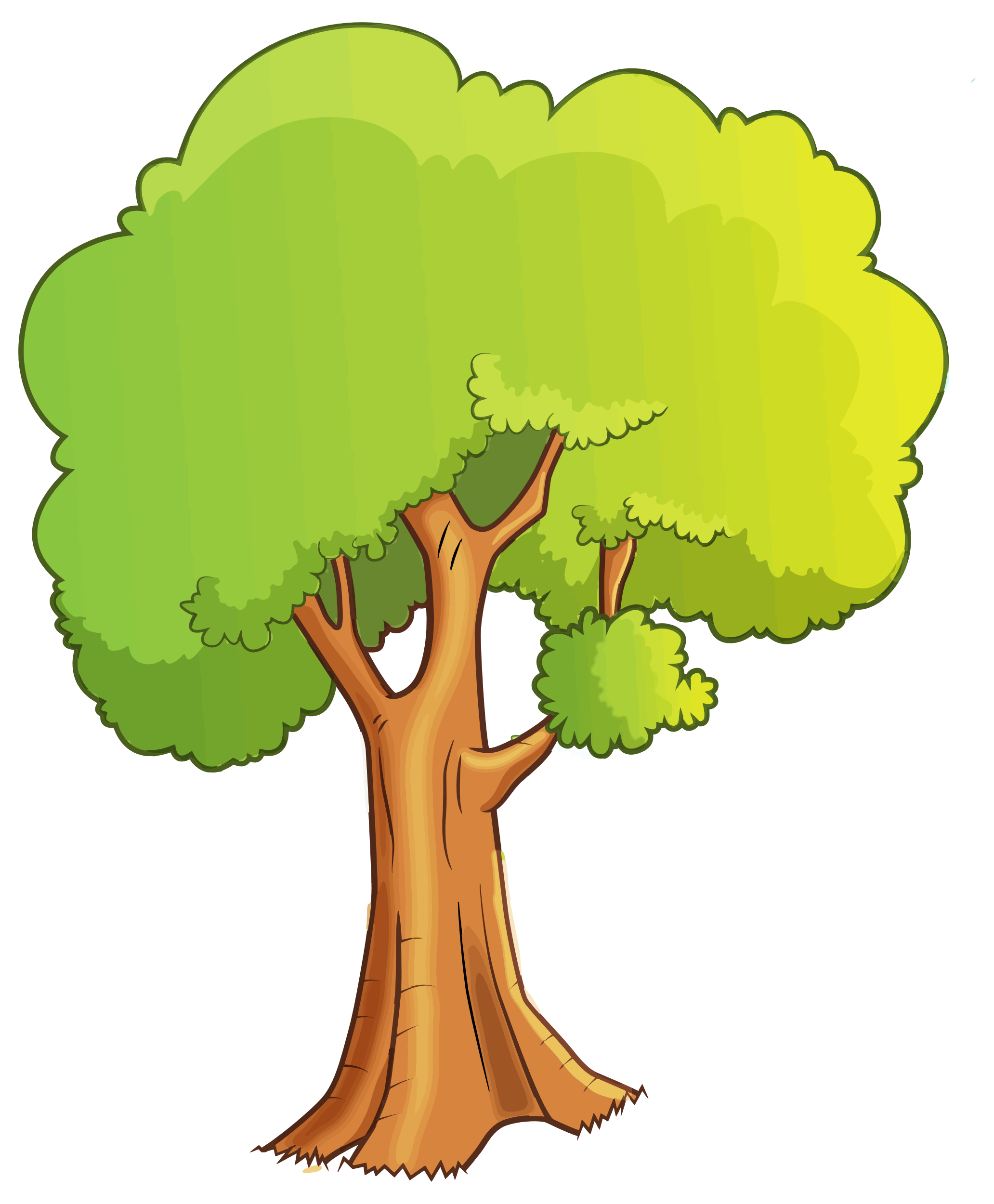 Random Forest
Each tree votes.
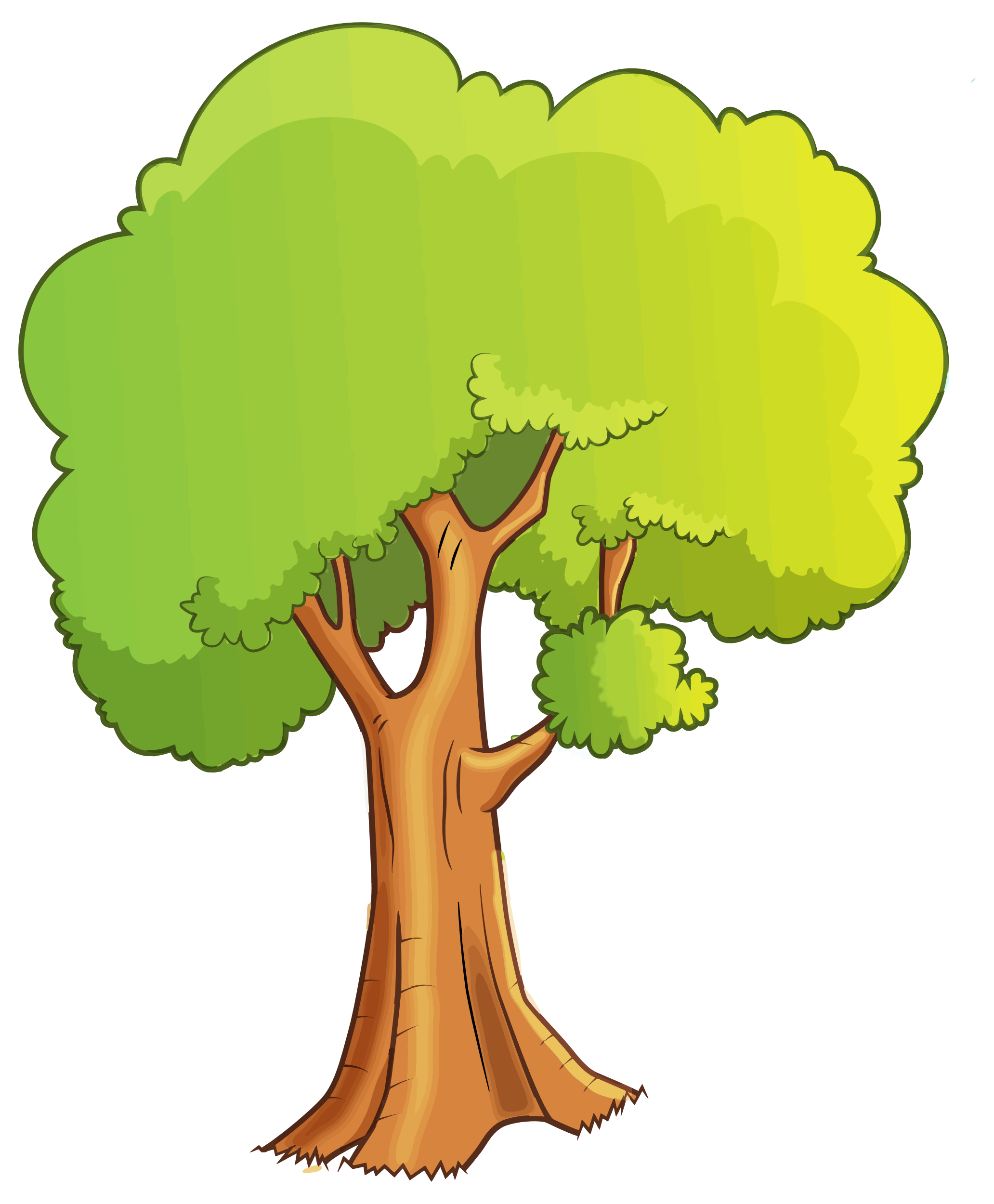 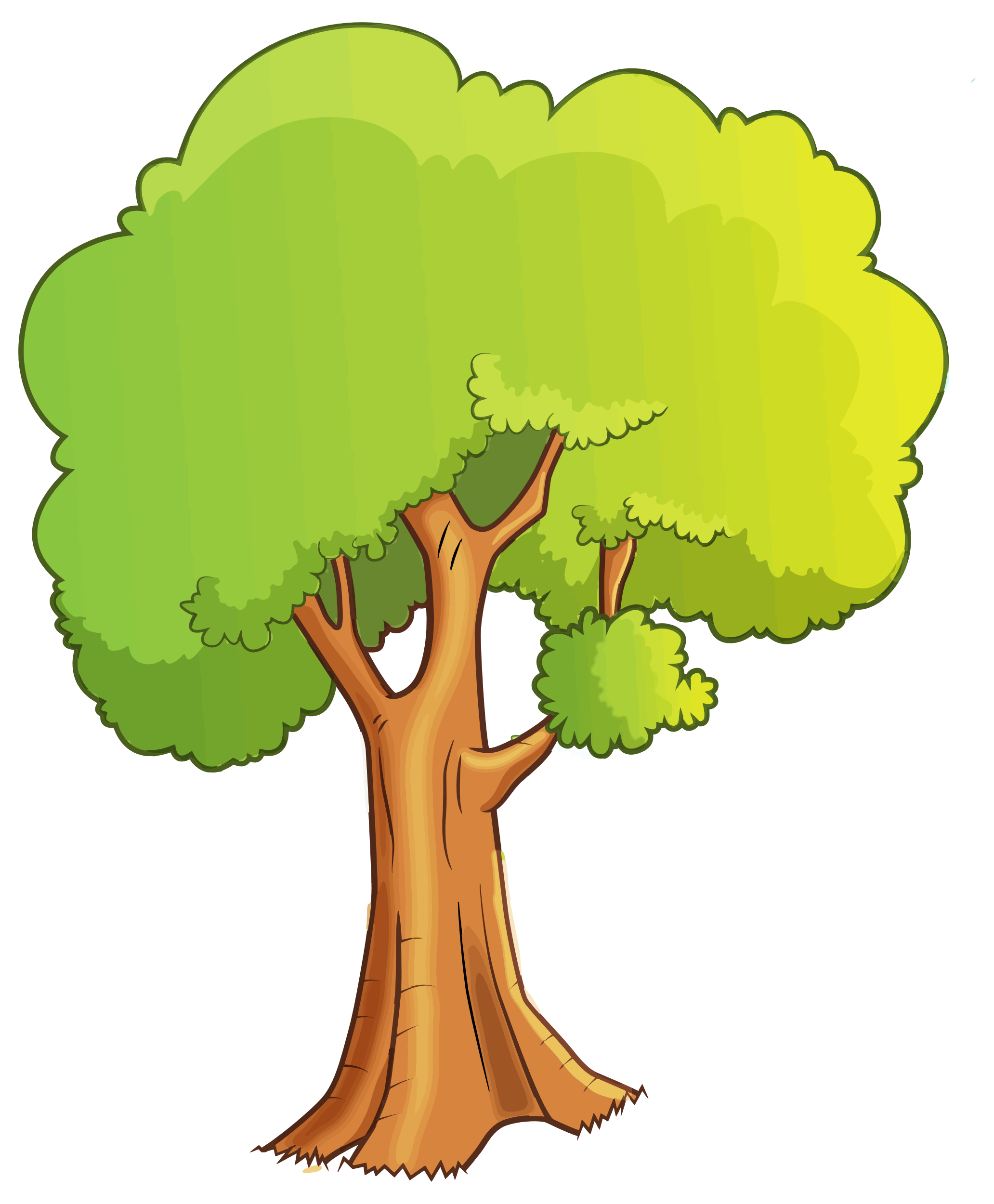 Random Forest
Each tree votes.
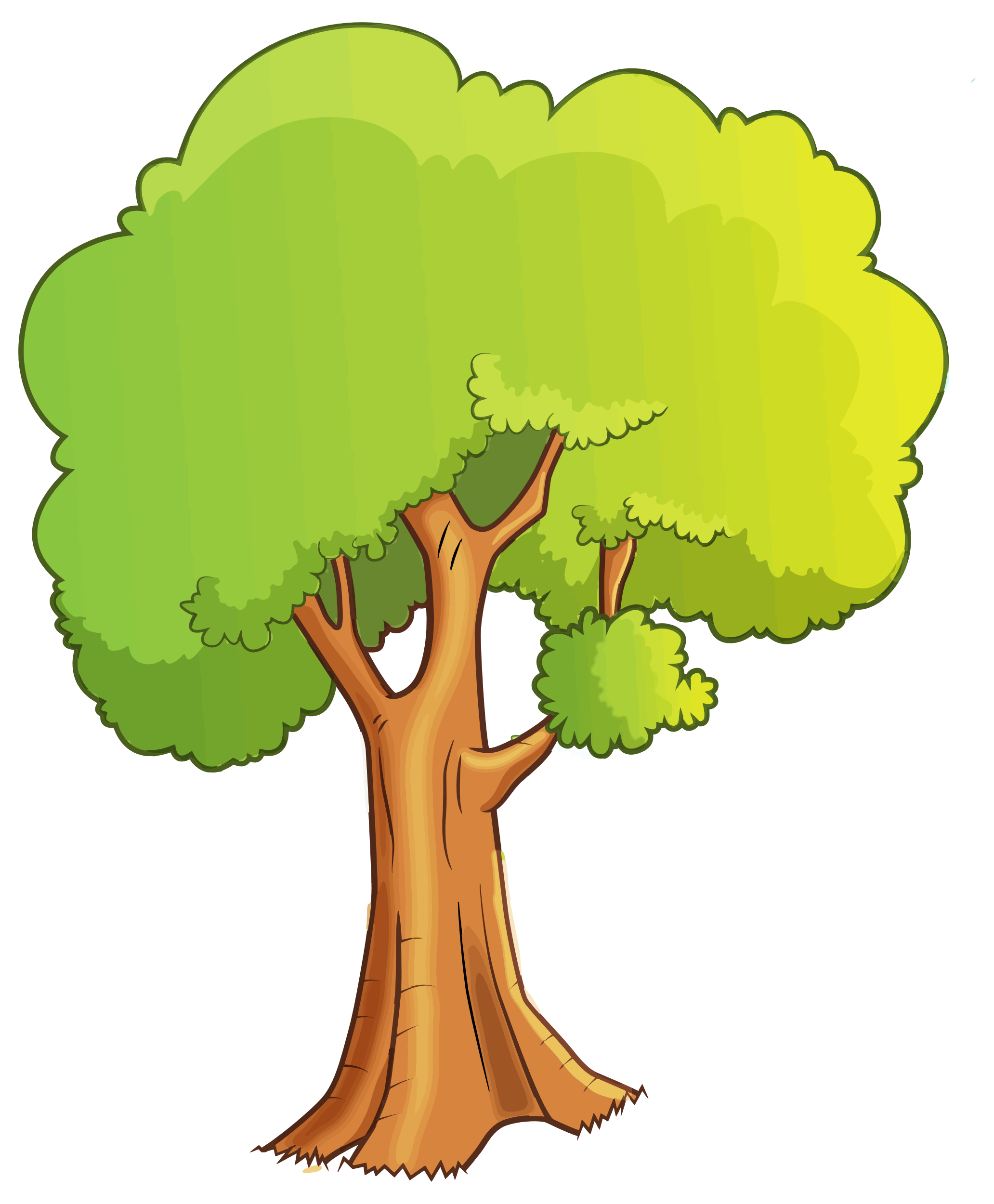 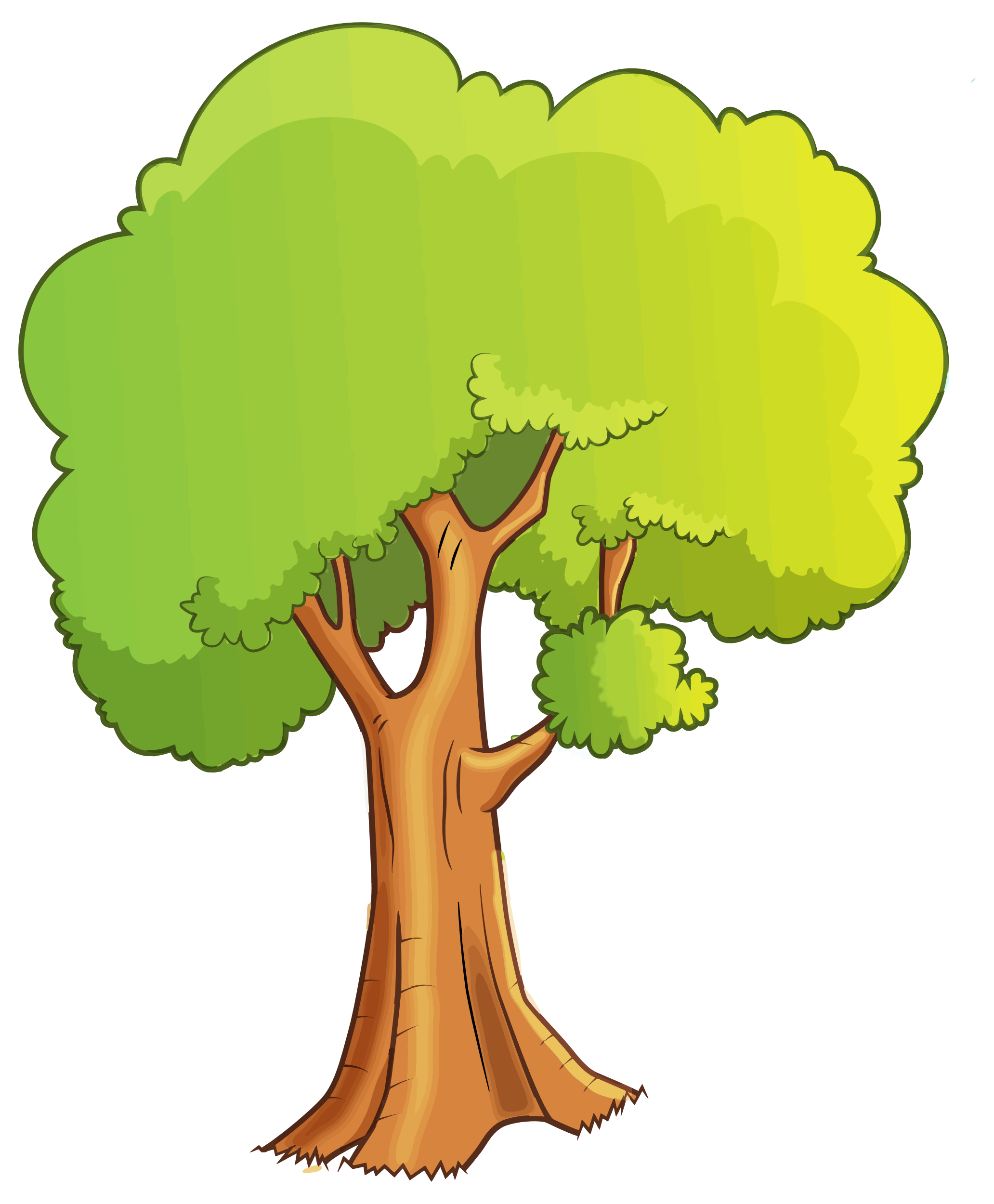 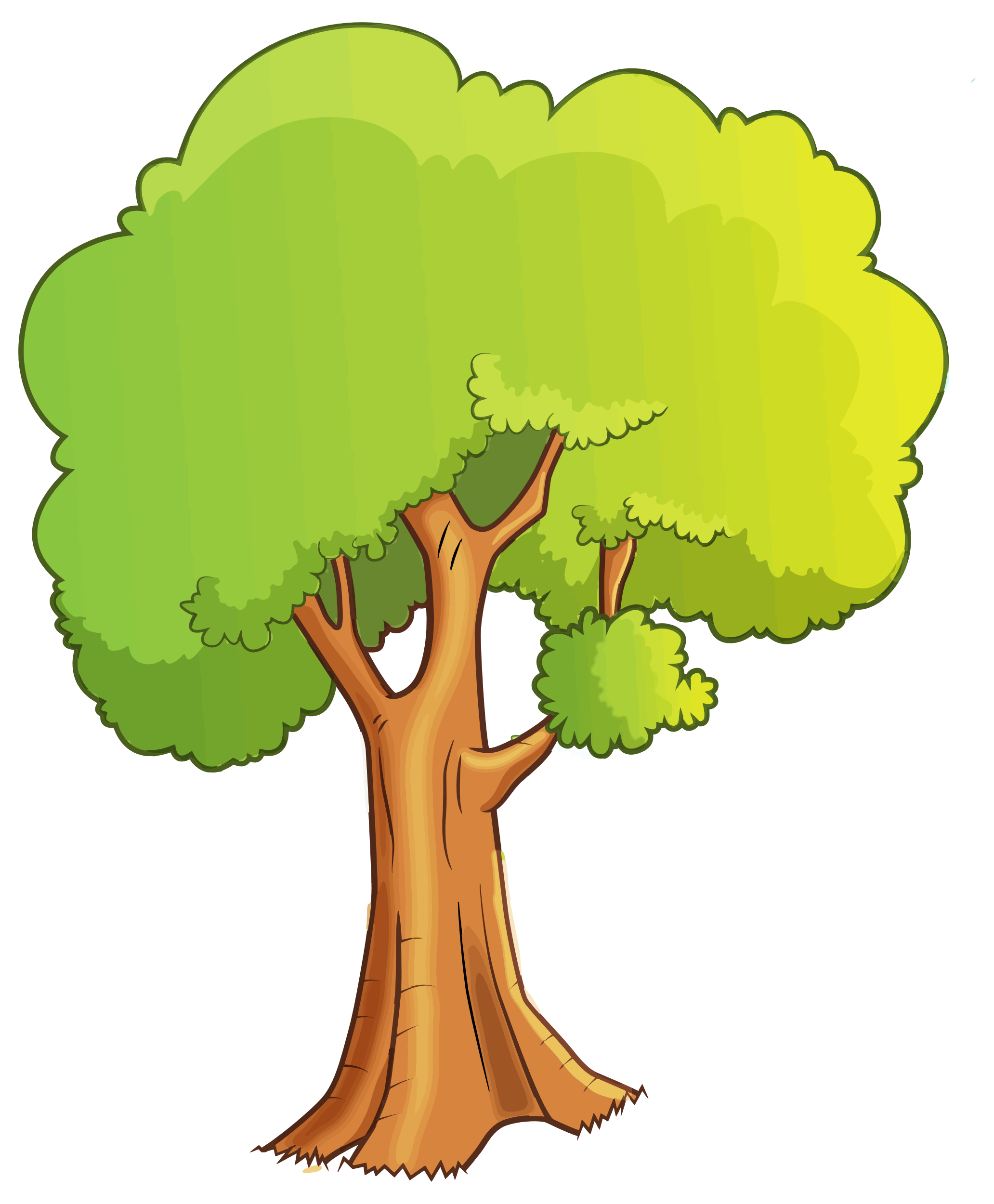 Random Forest
Each tree votes.
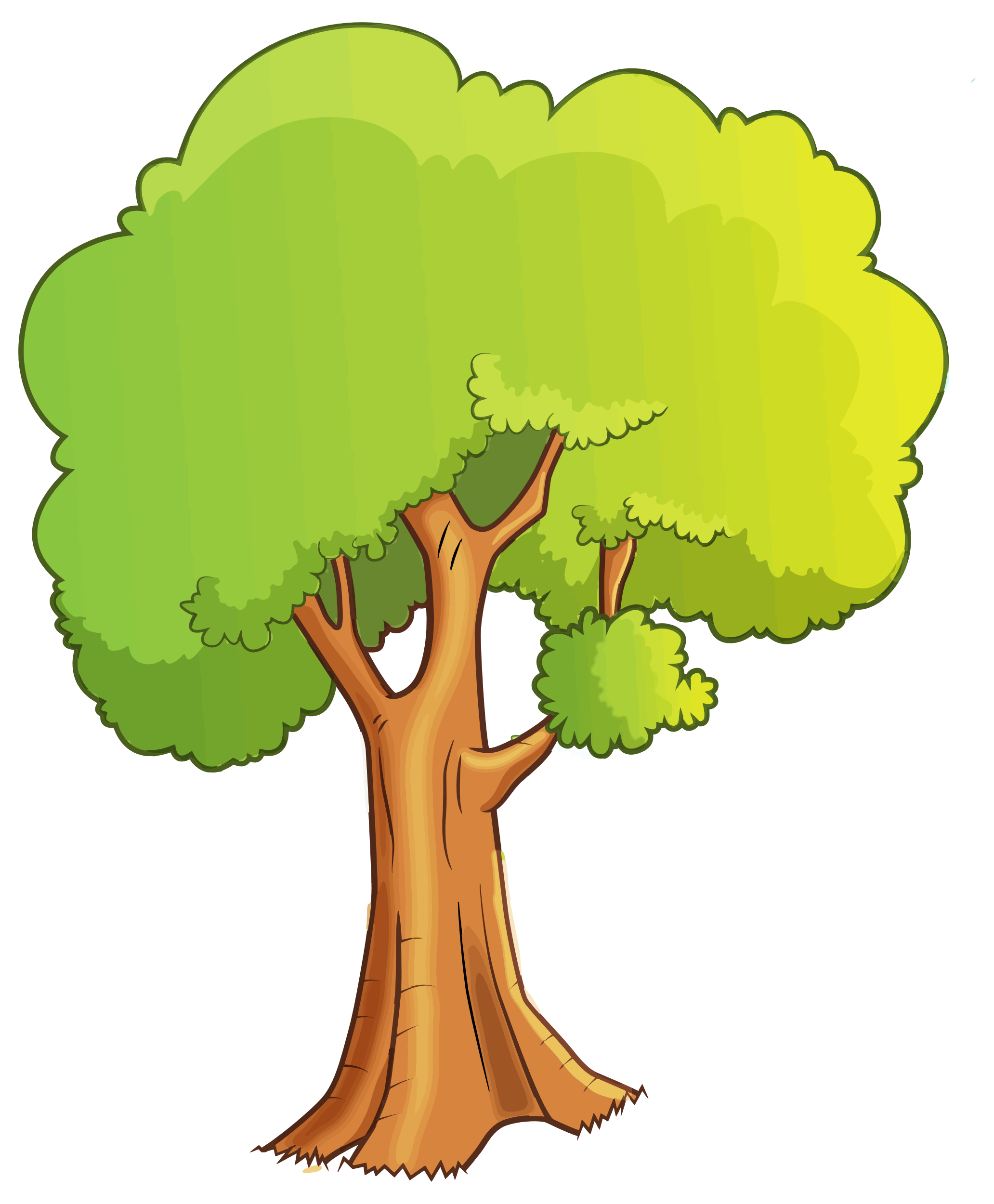 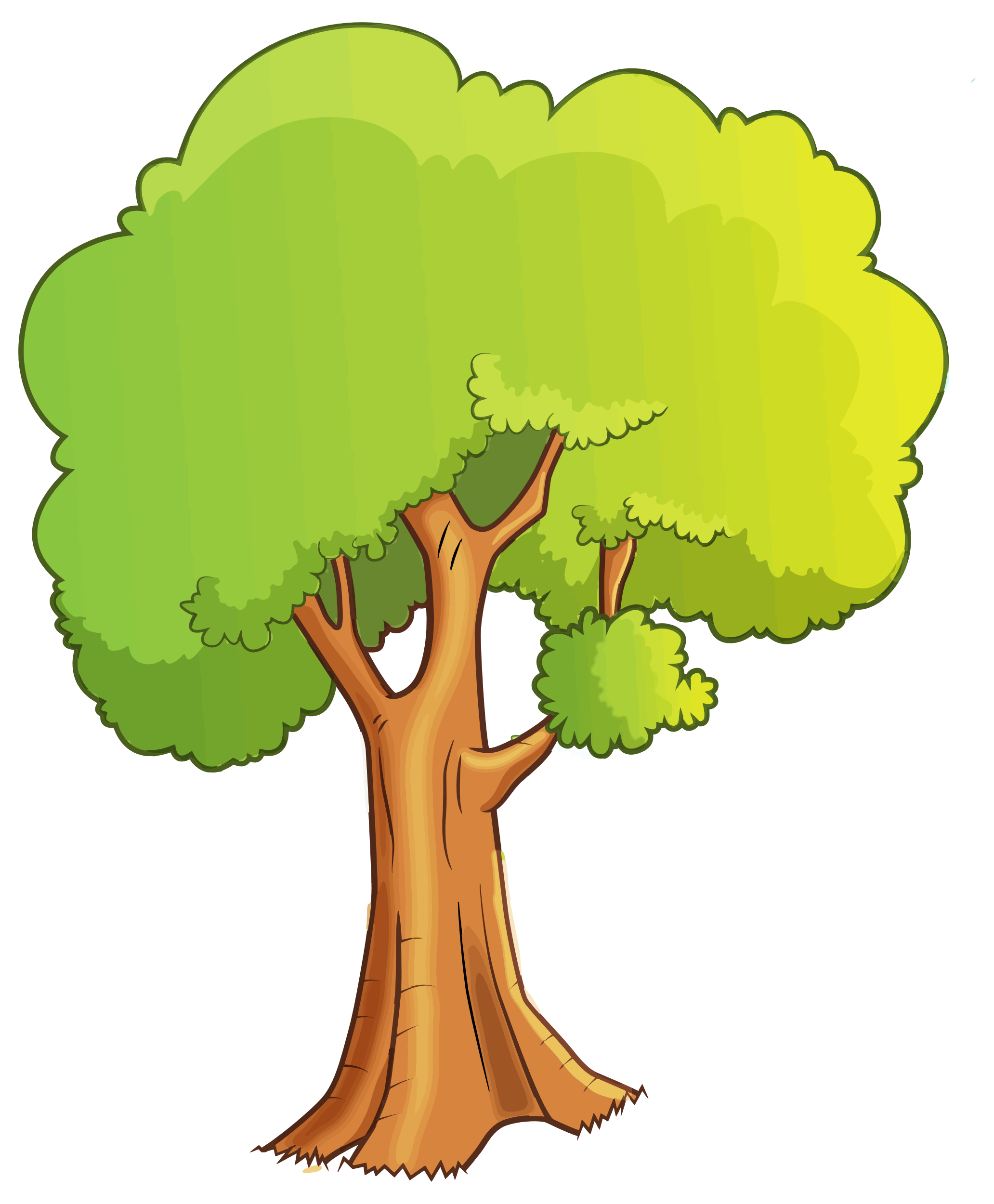 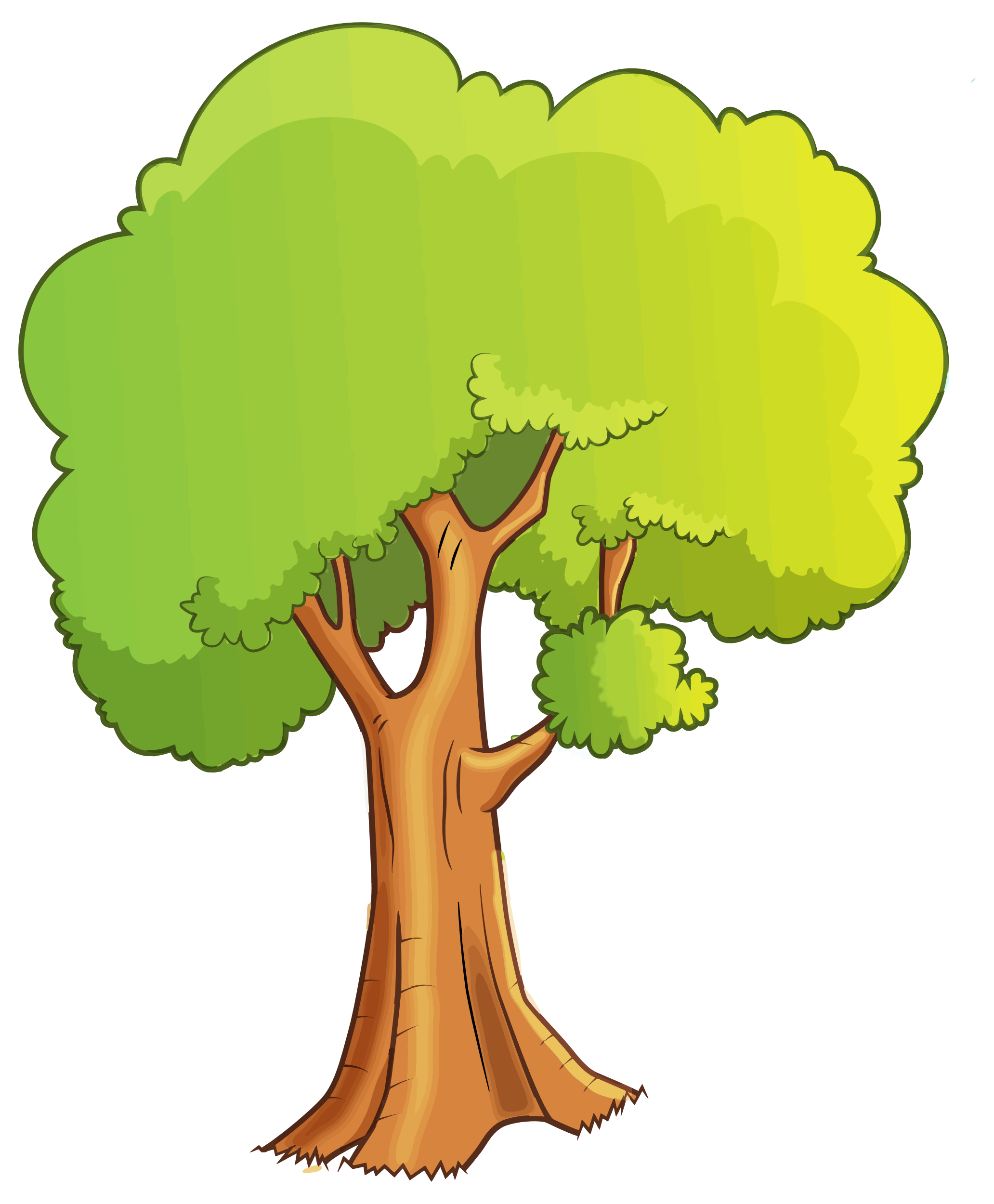 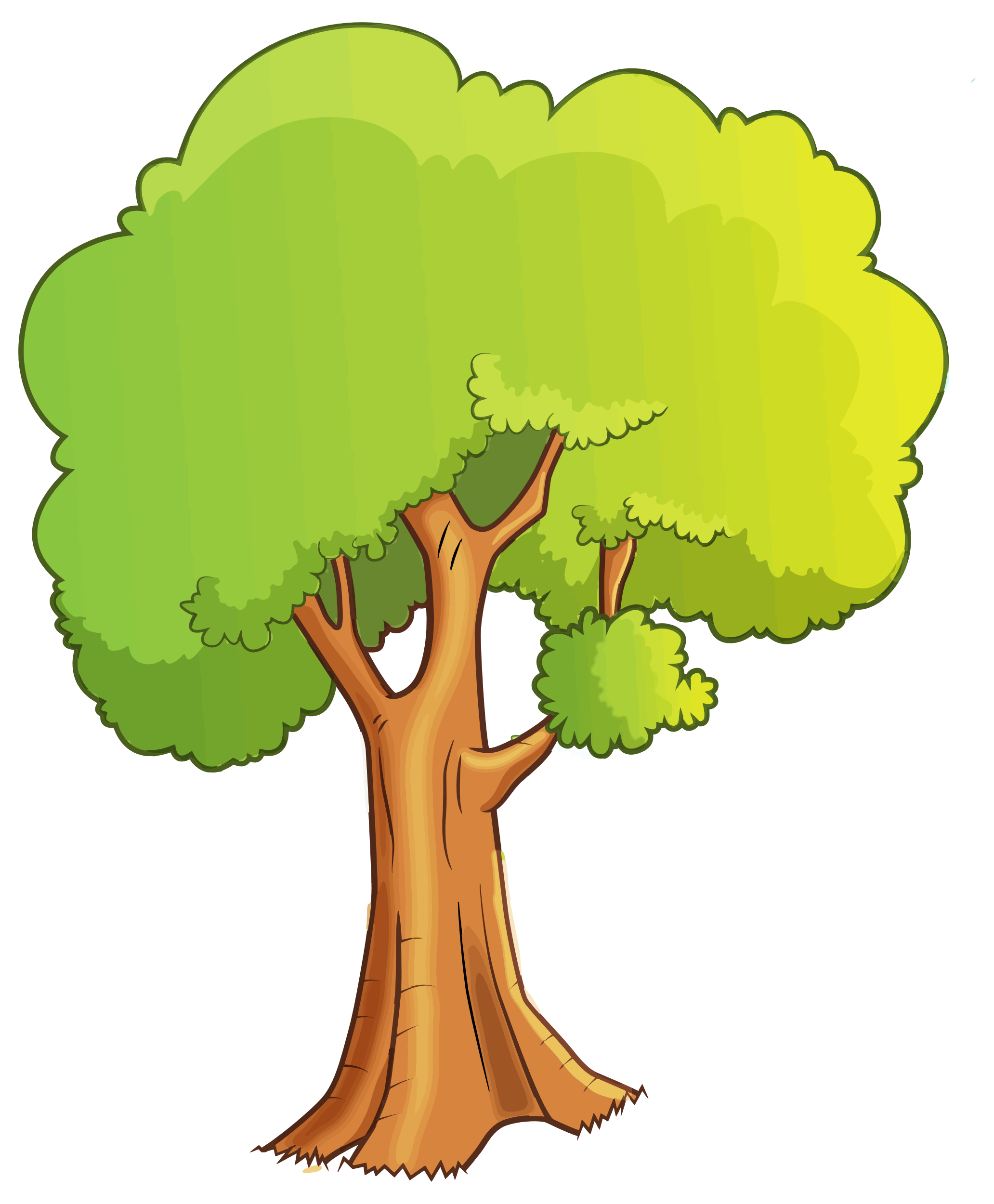 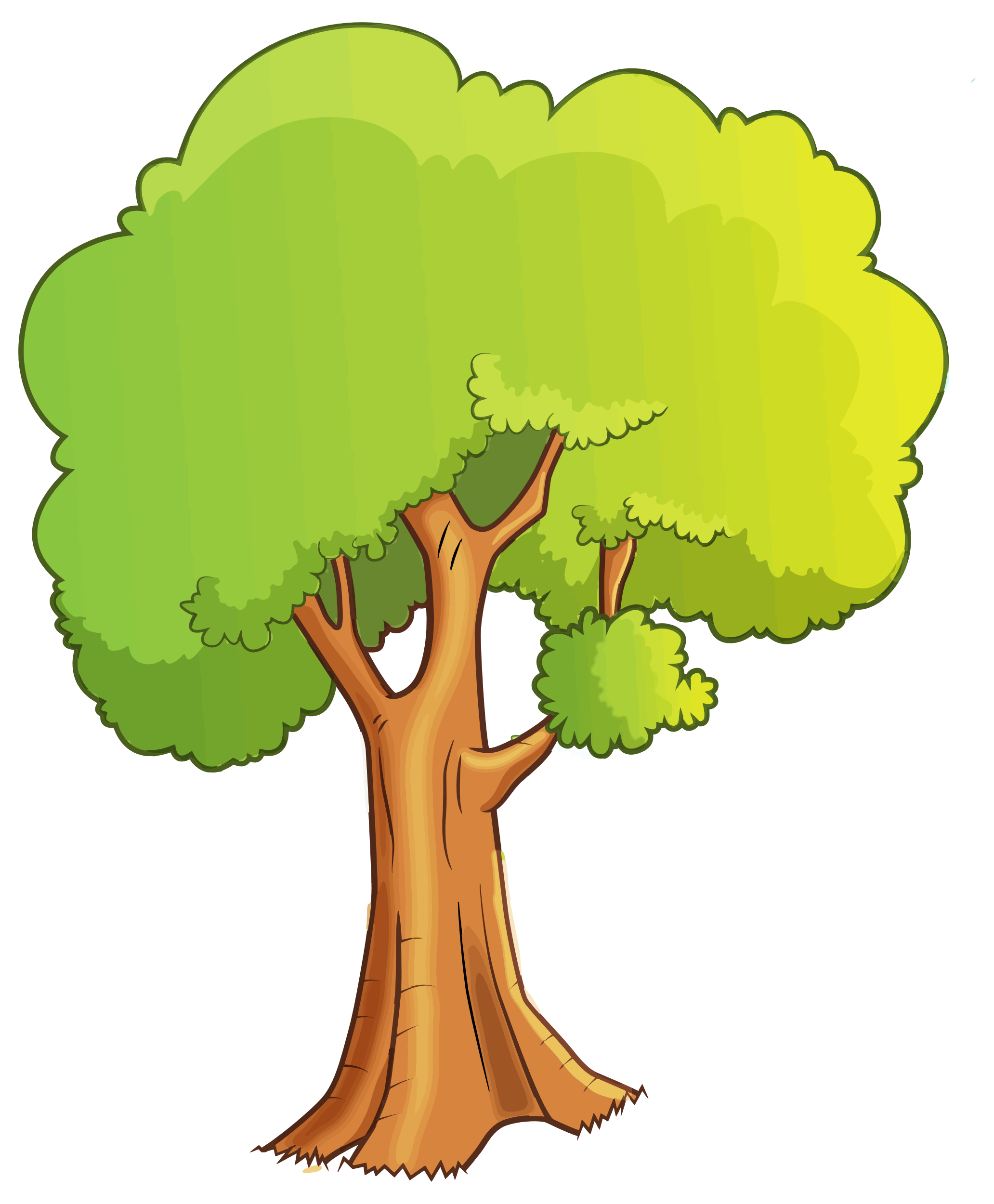 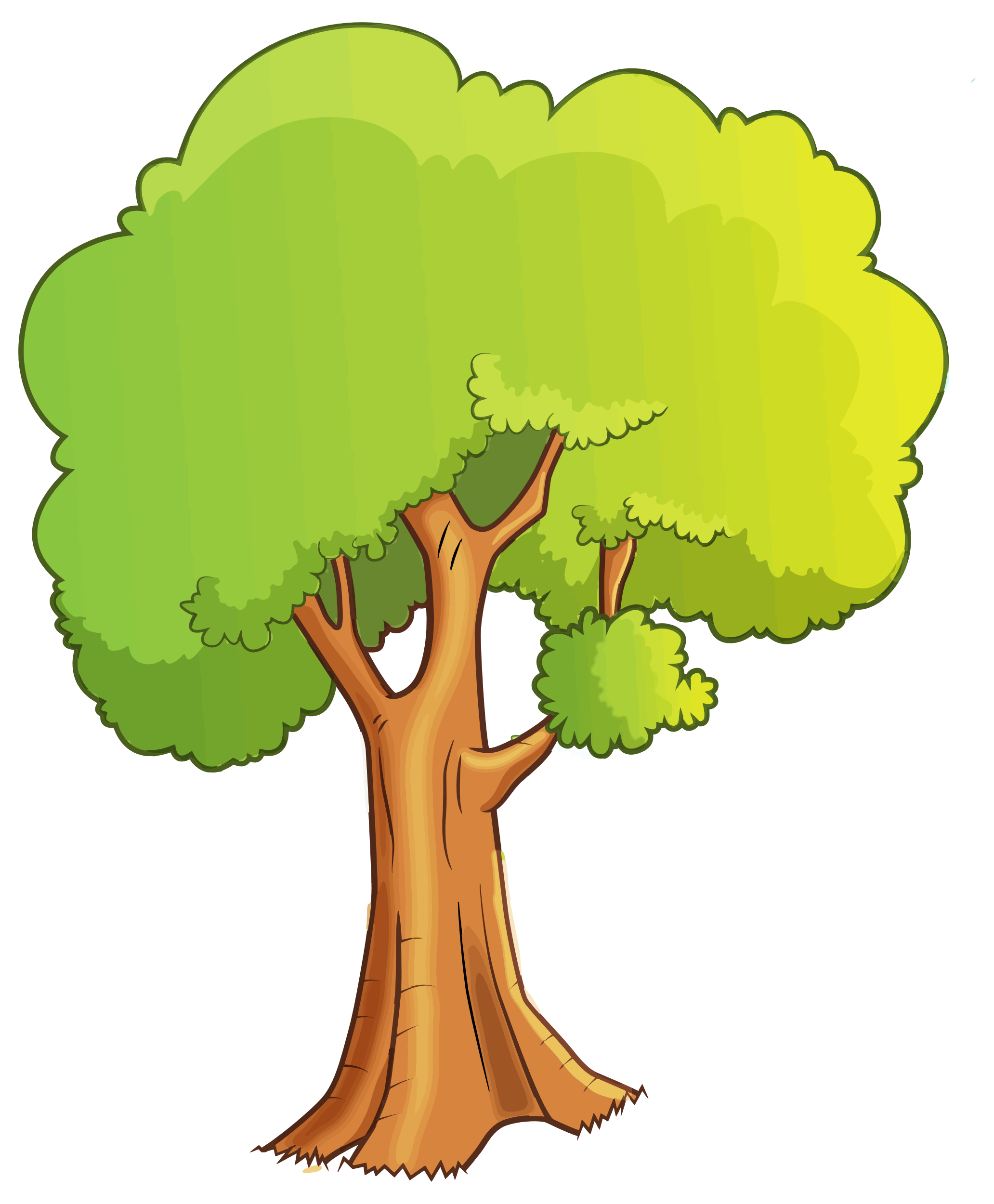 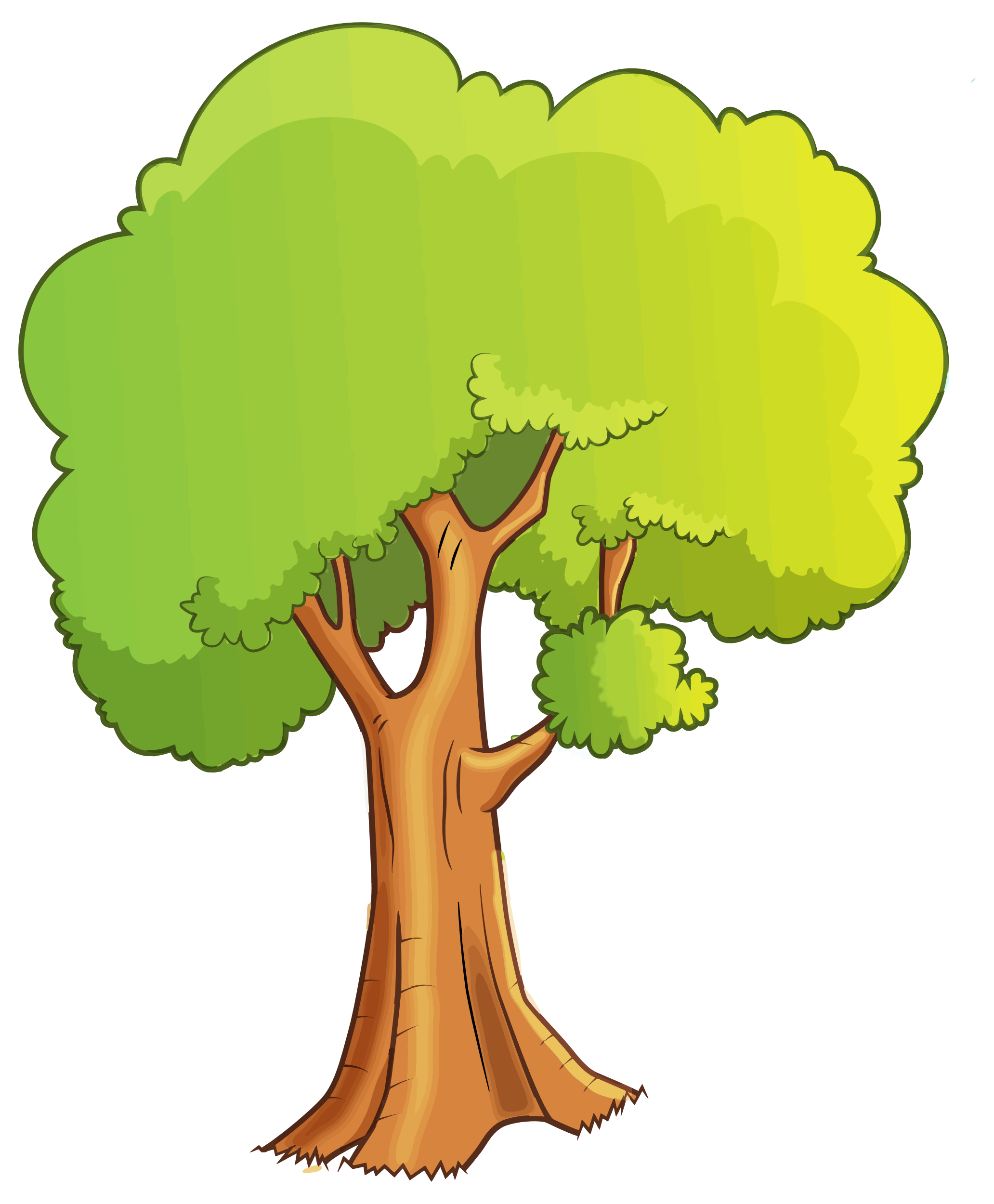 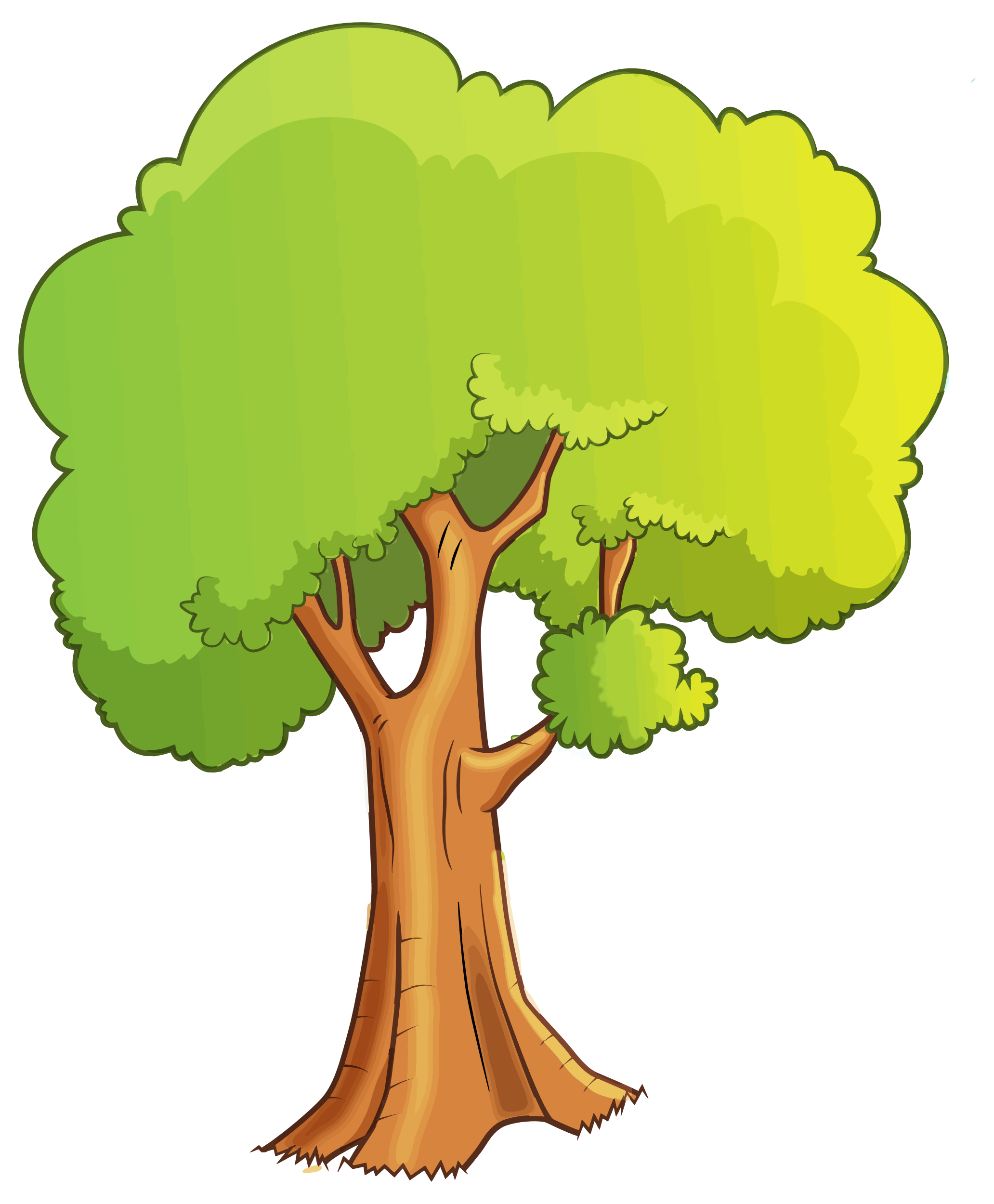 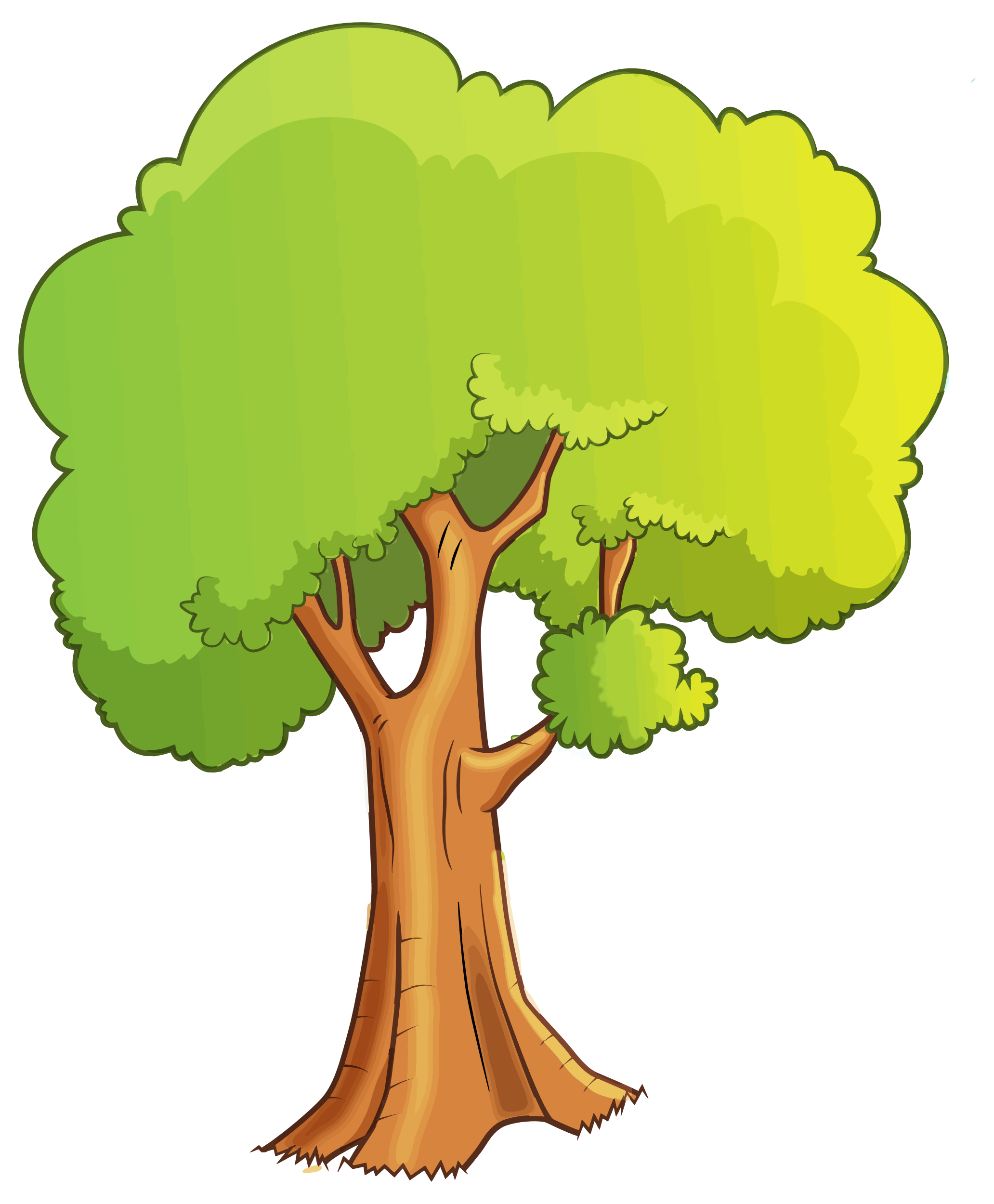 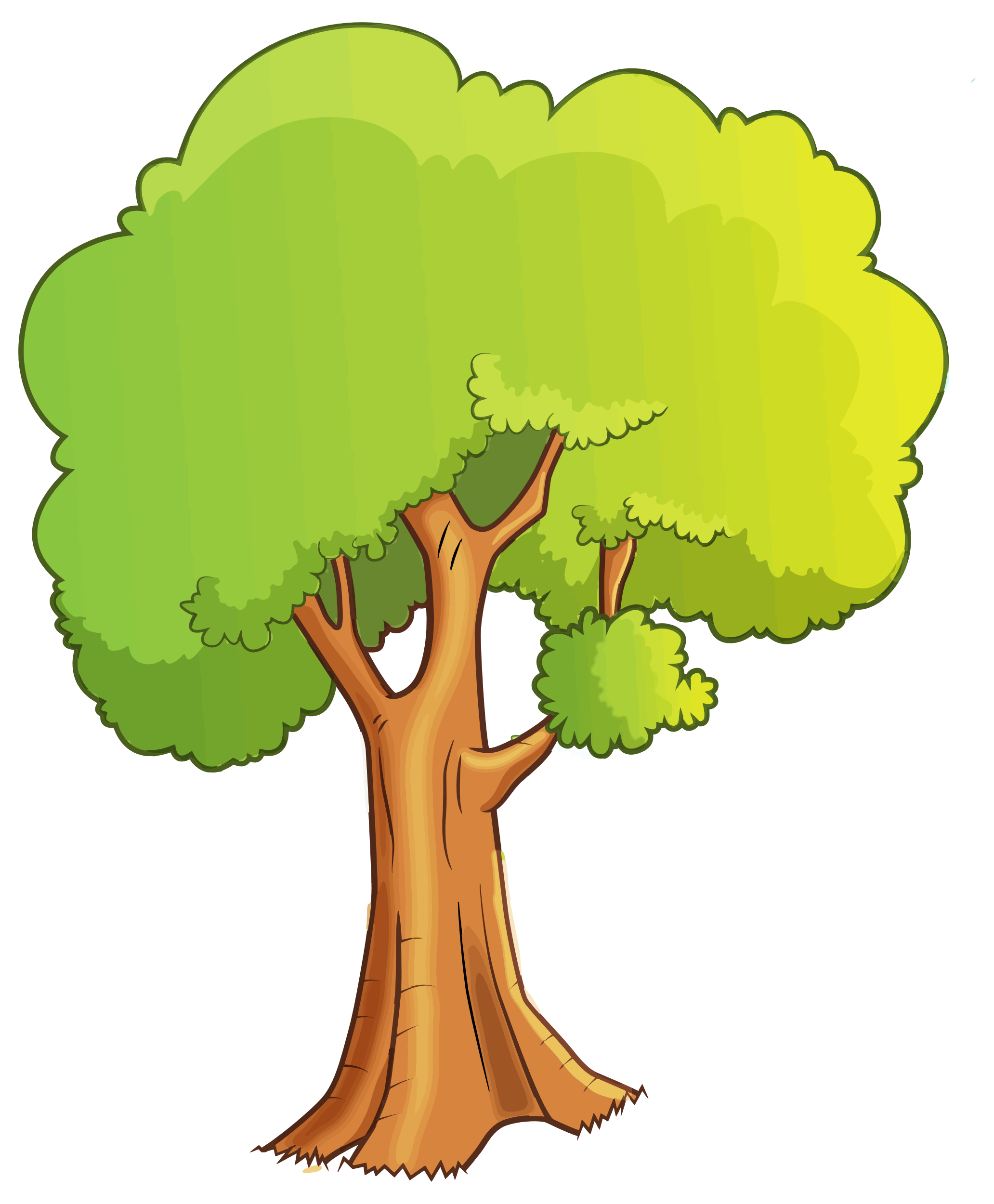 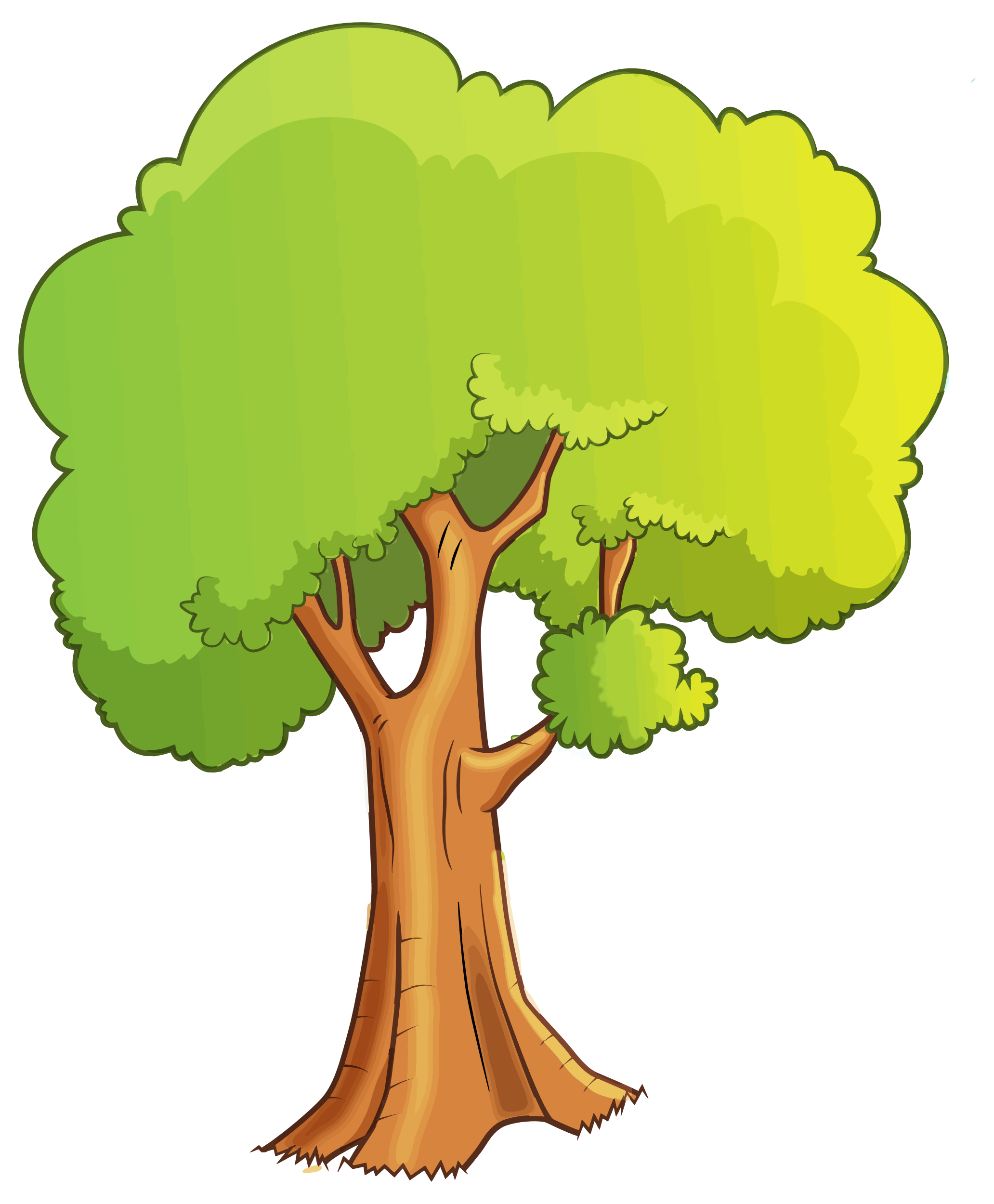 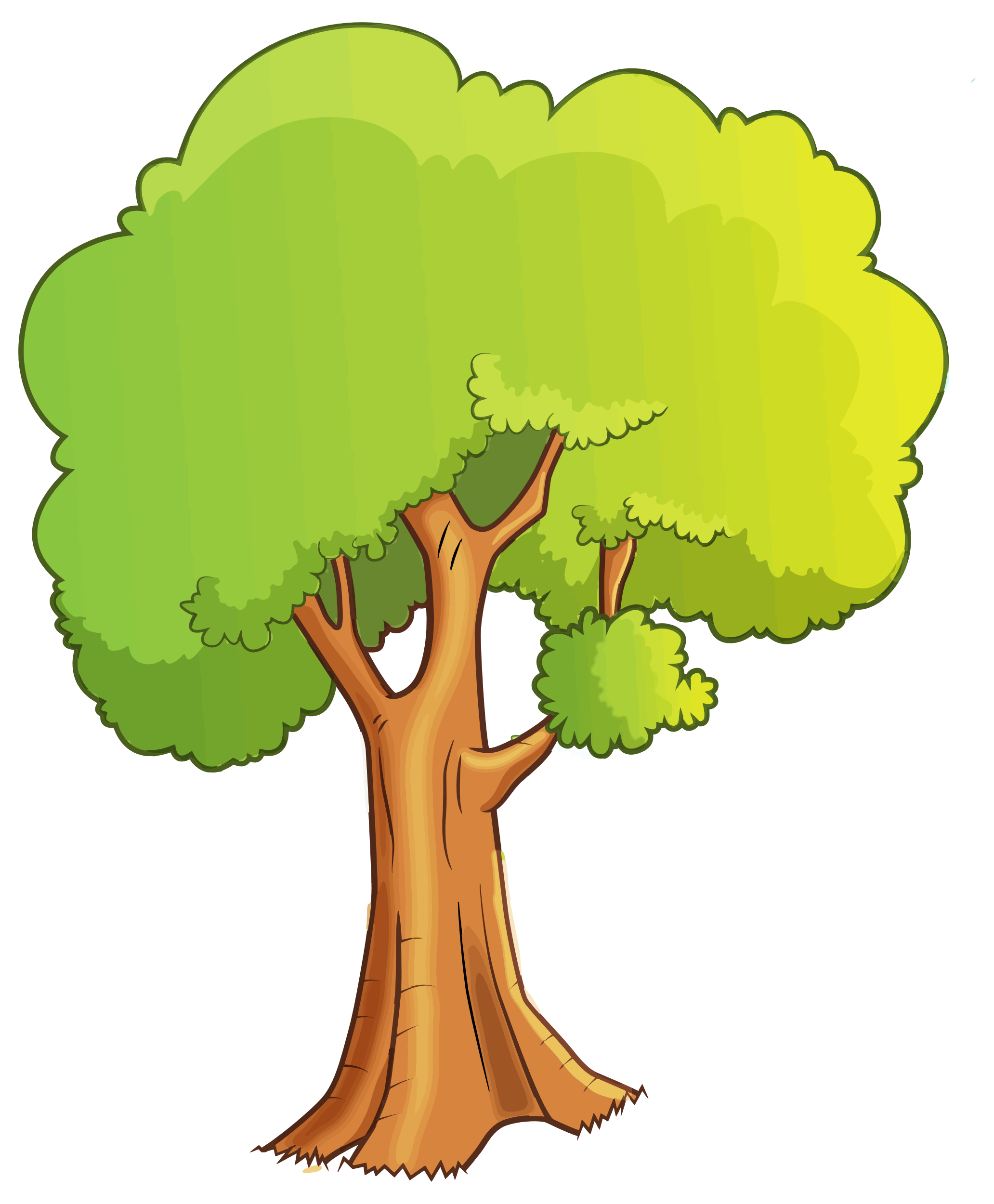 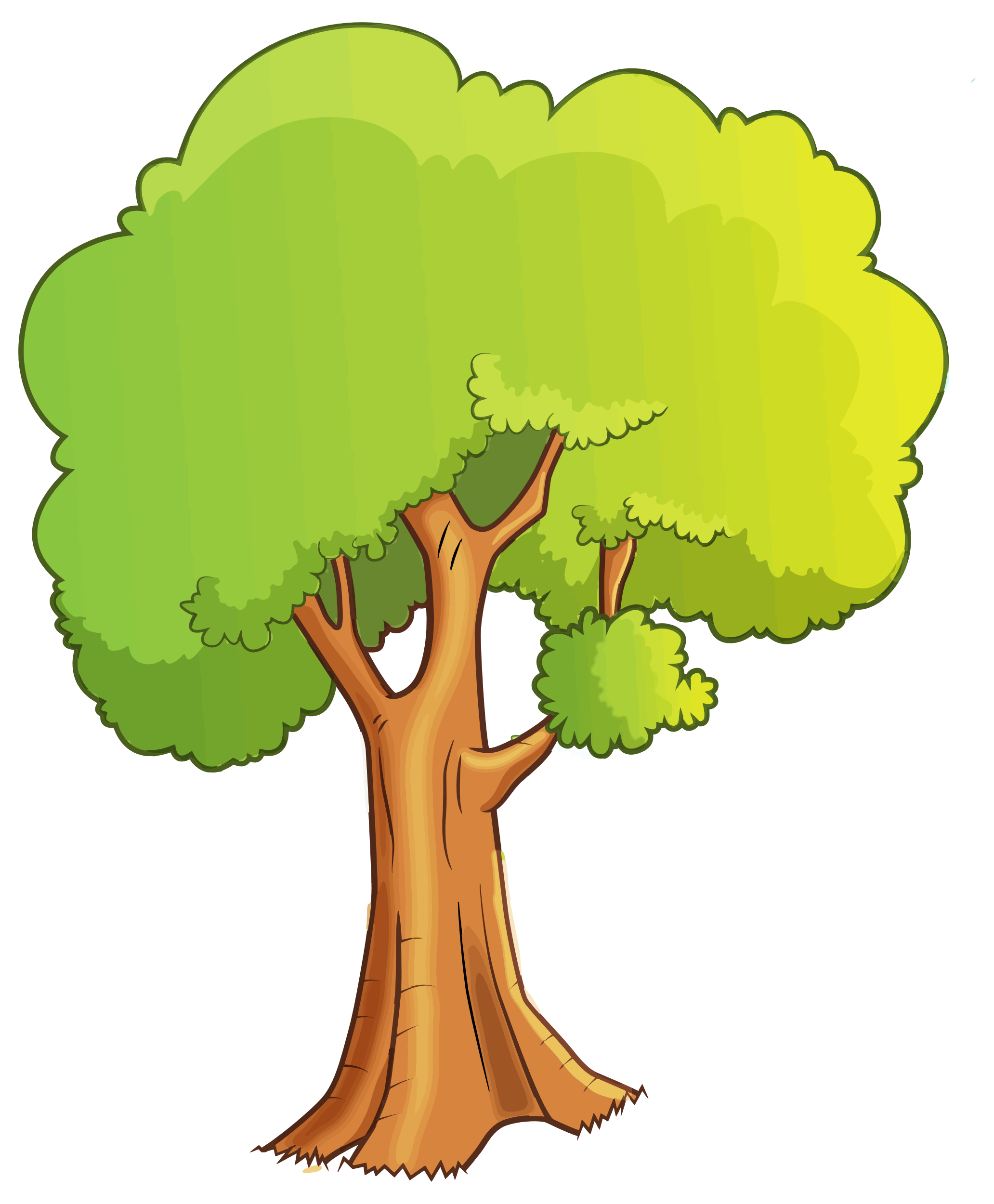 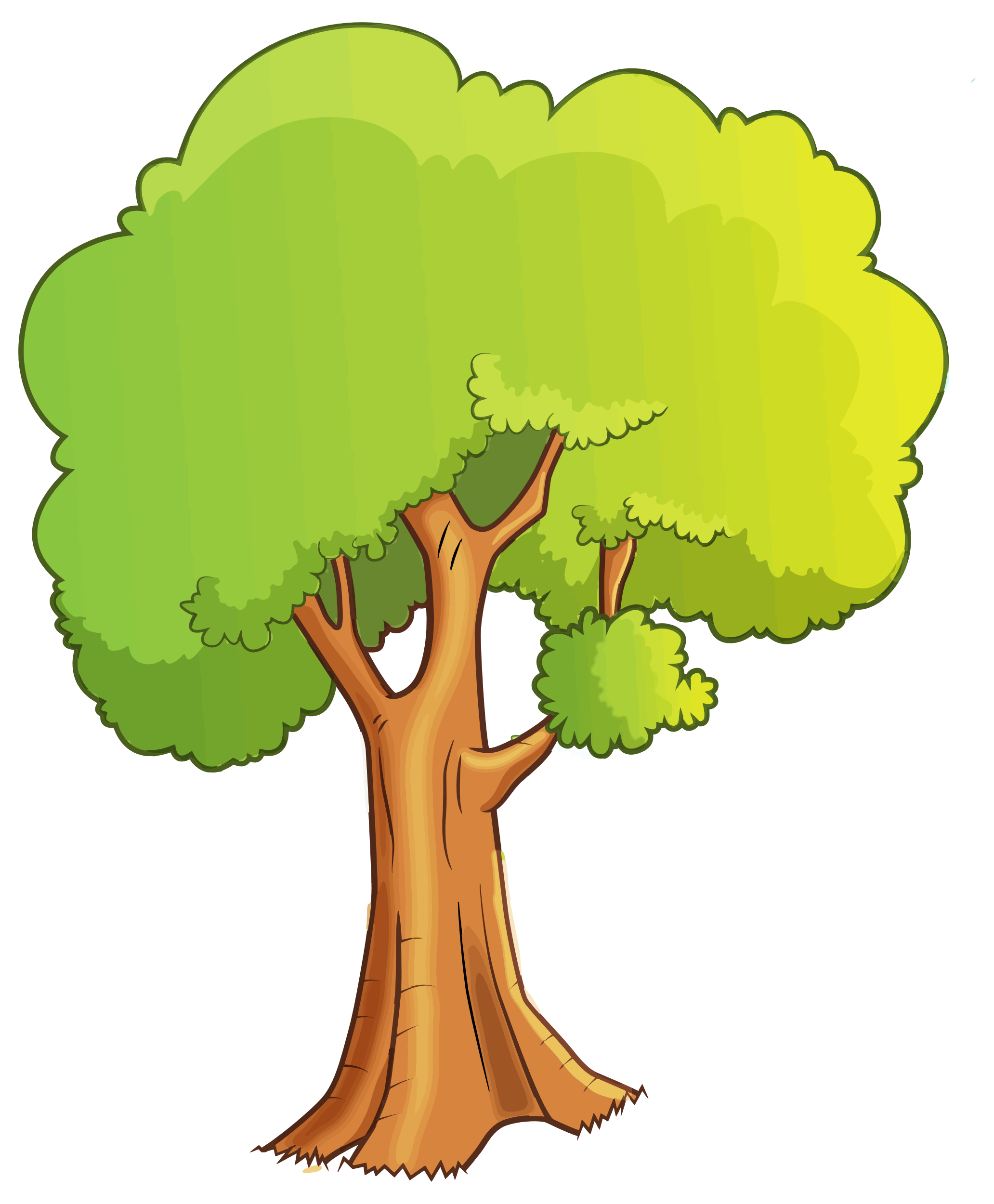 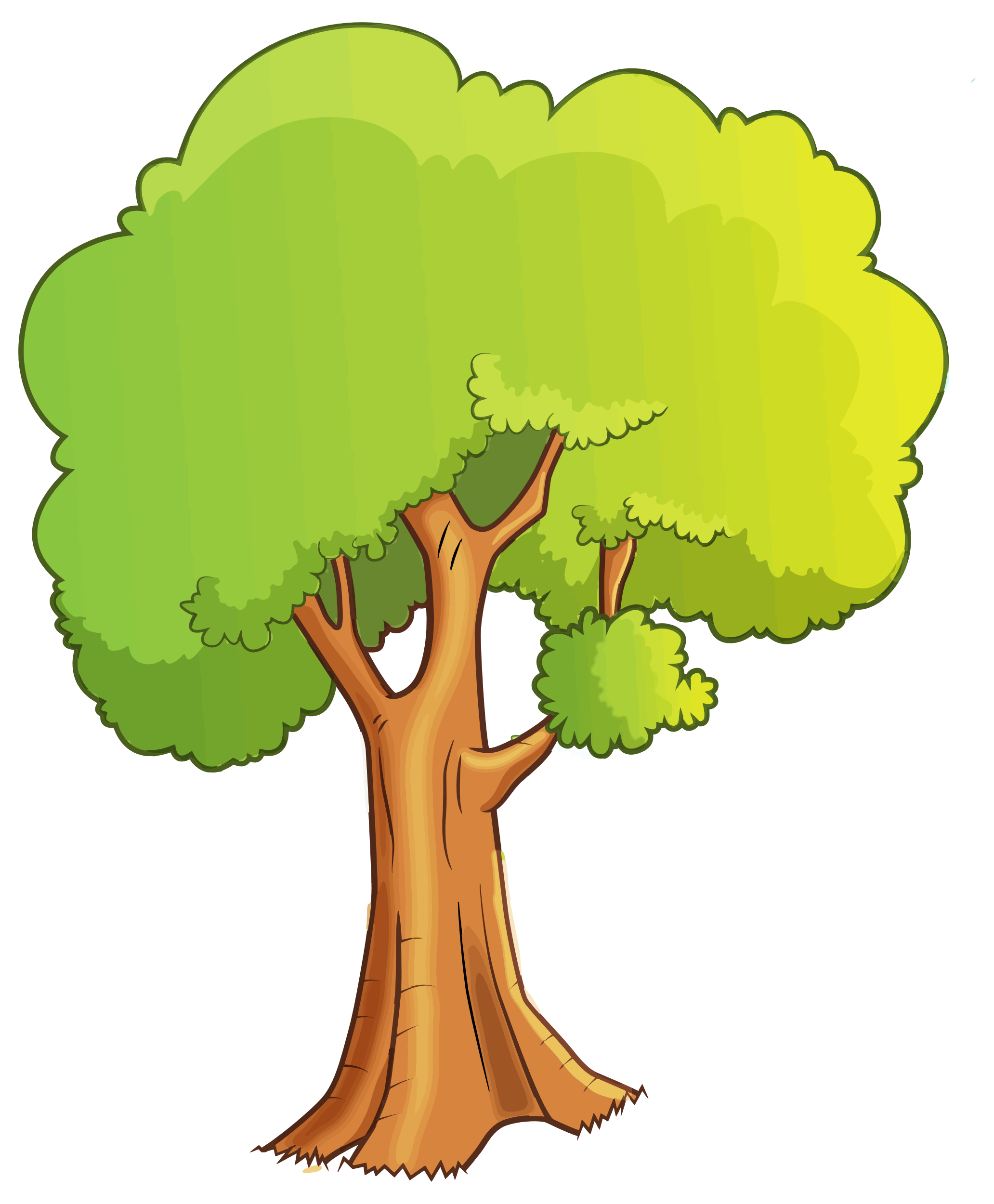 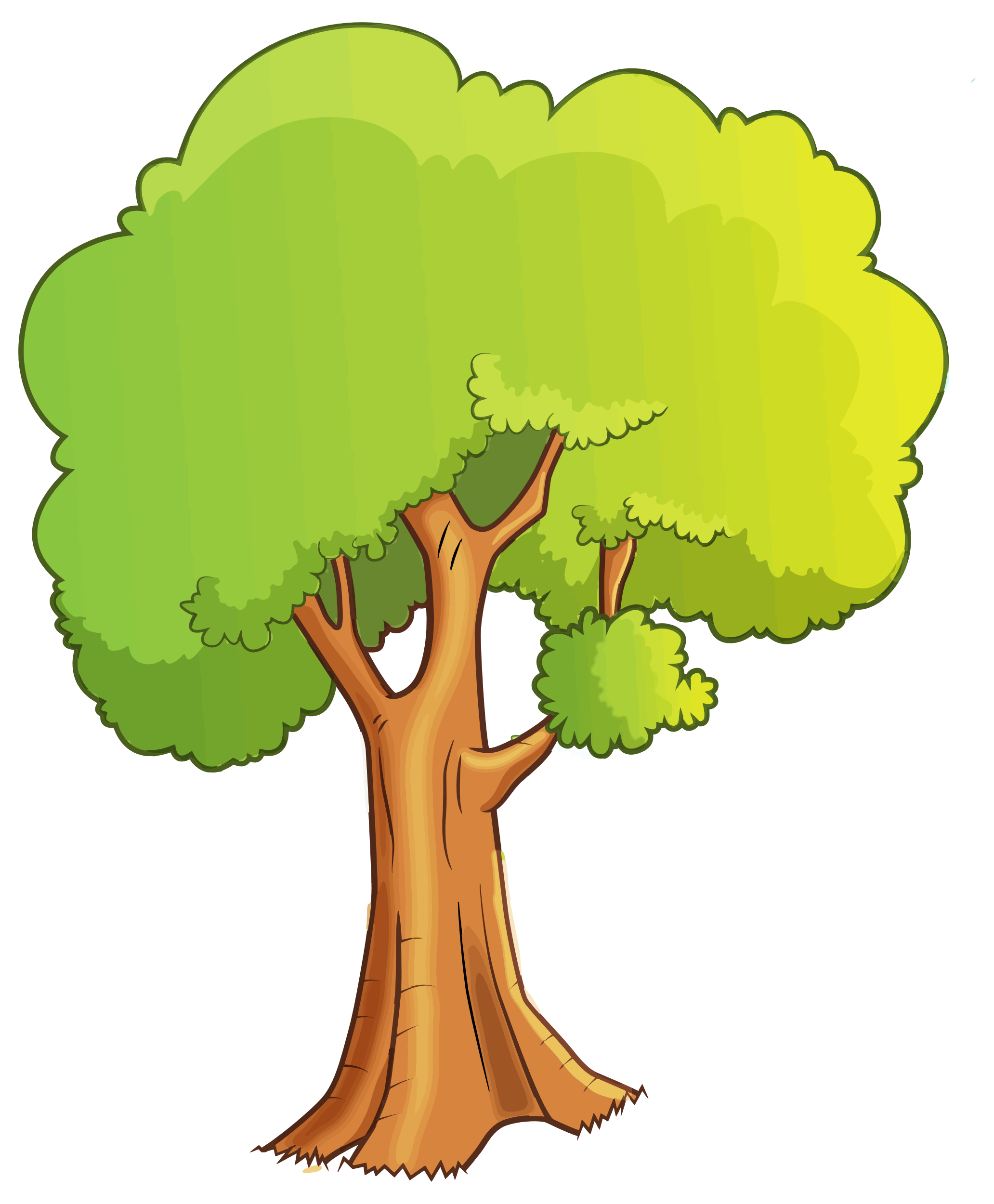 Random Forest
Each tree votes.

Data is subset for each tree.
Features to split by are selected randomly.
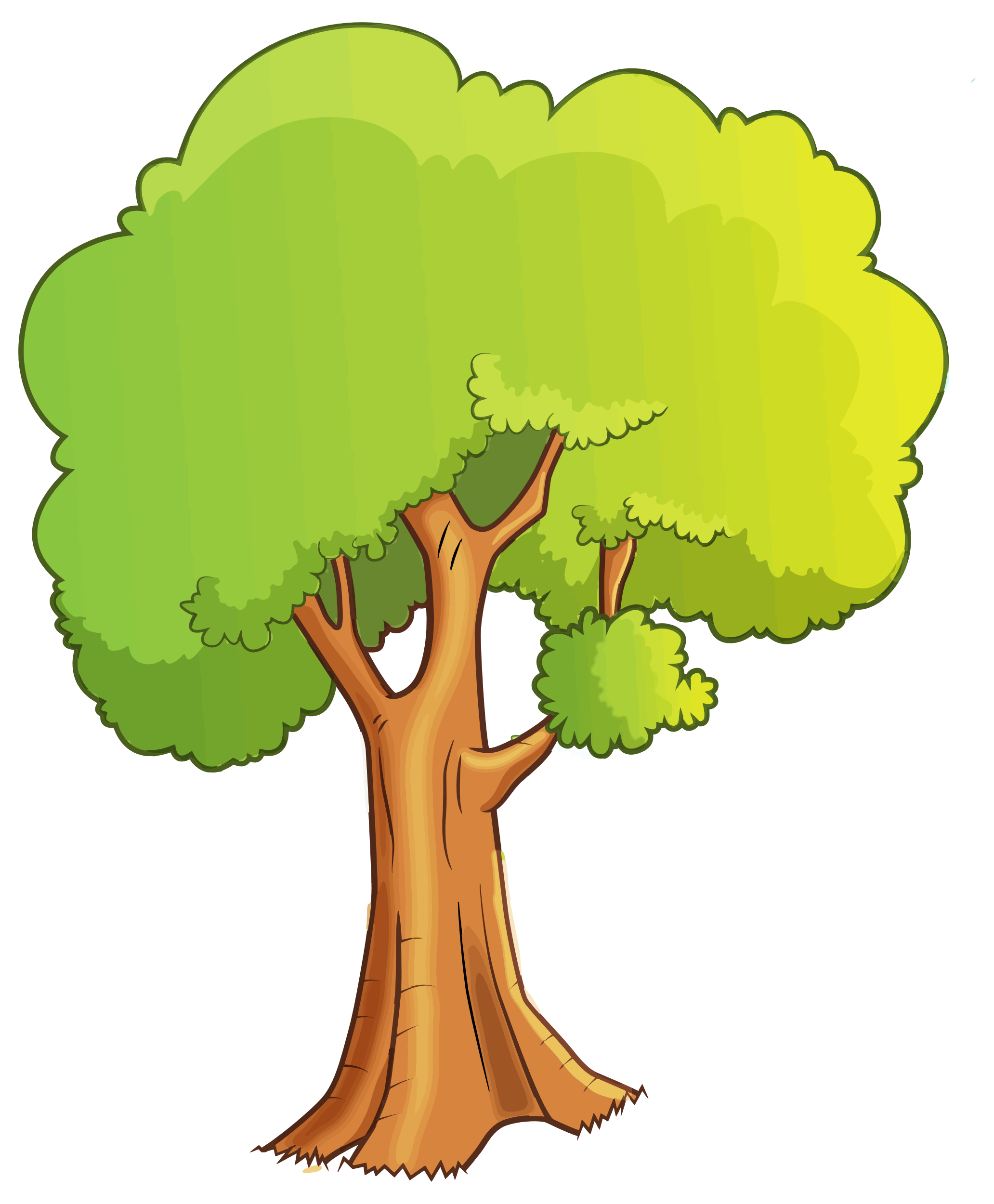 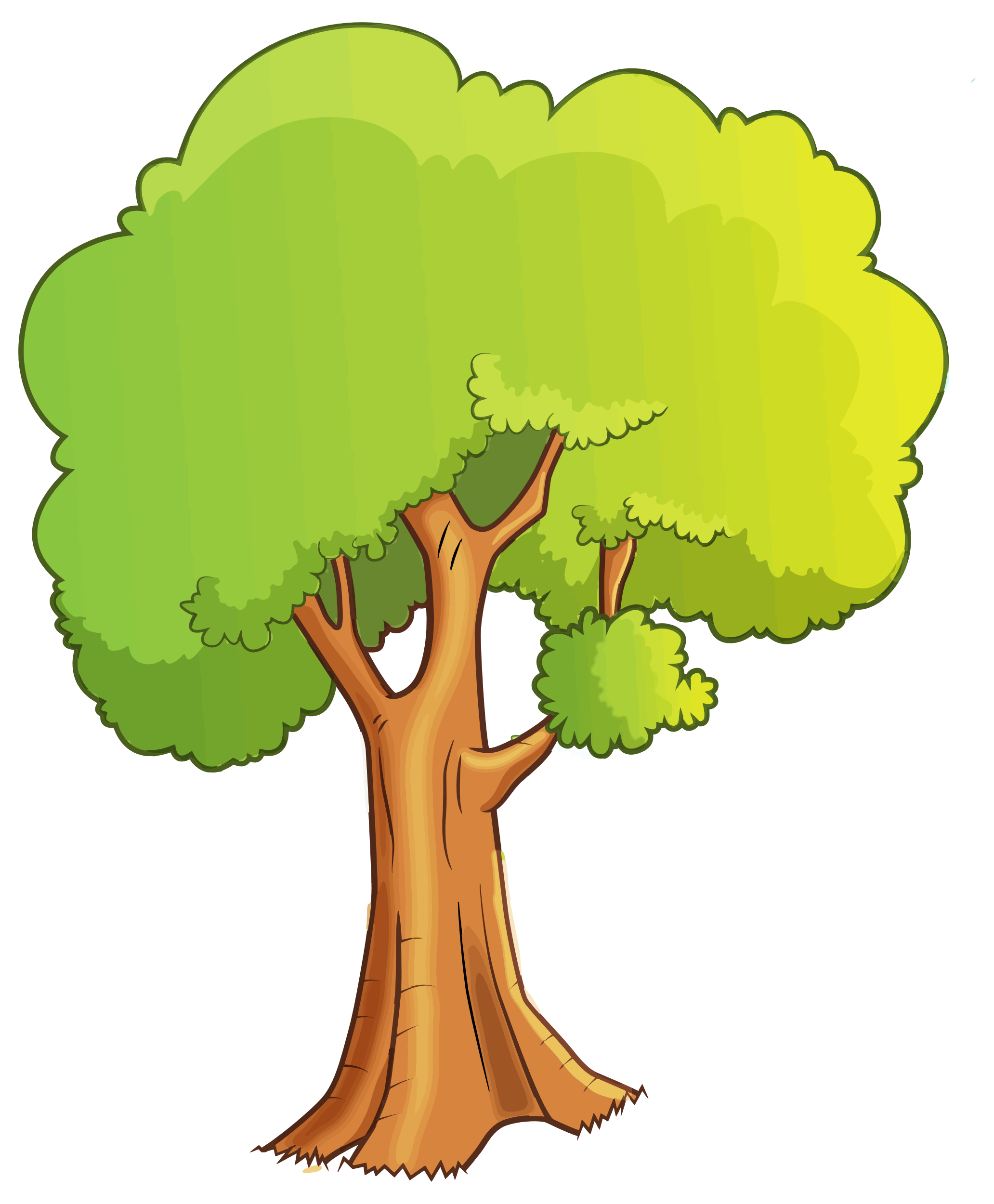 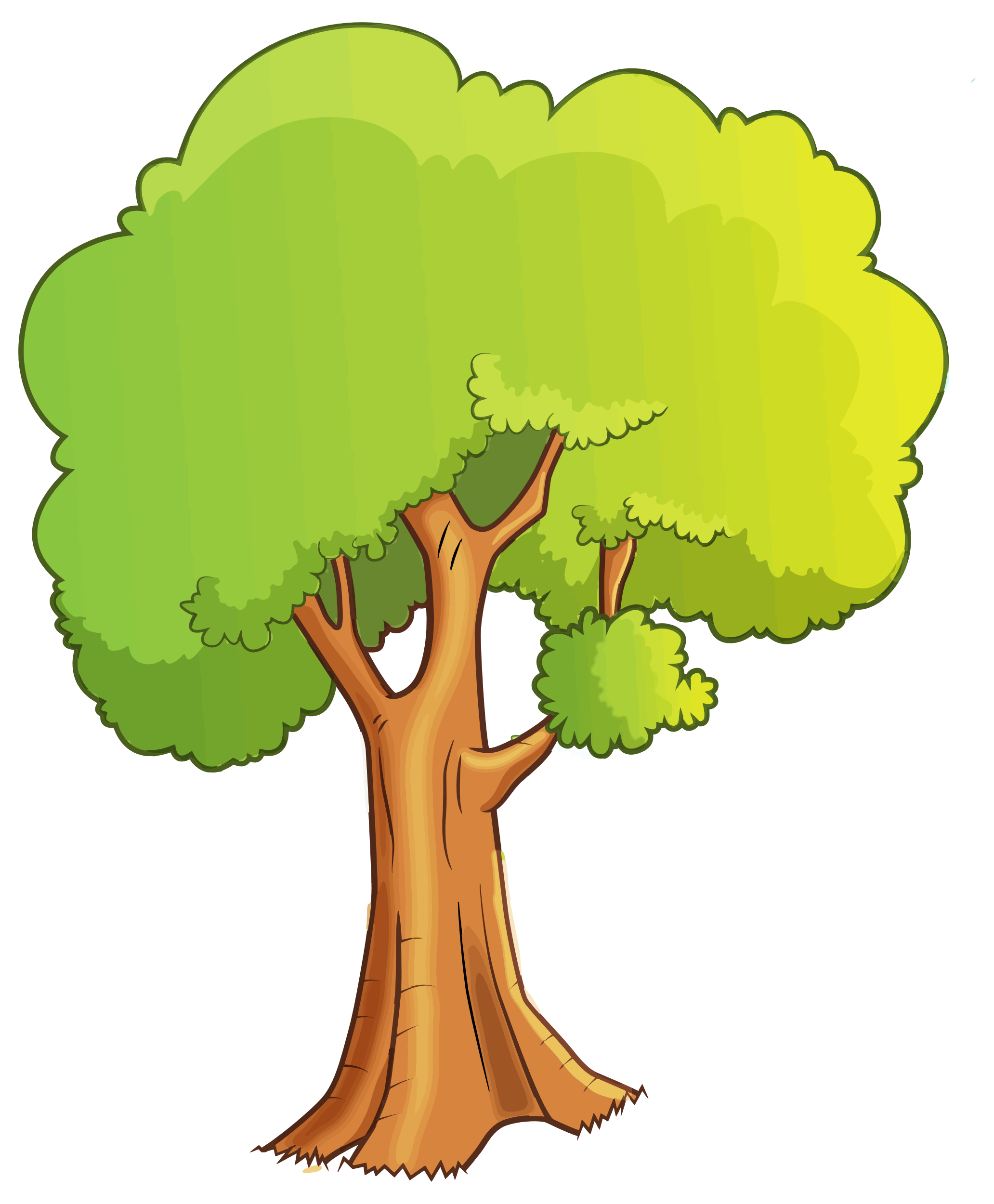 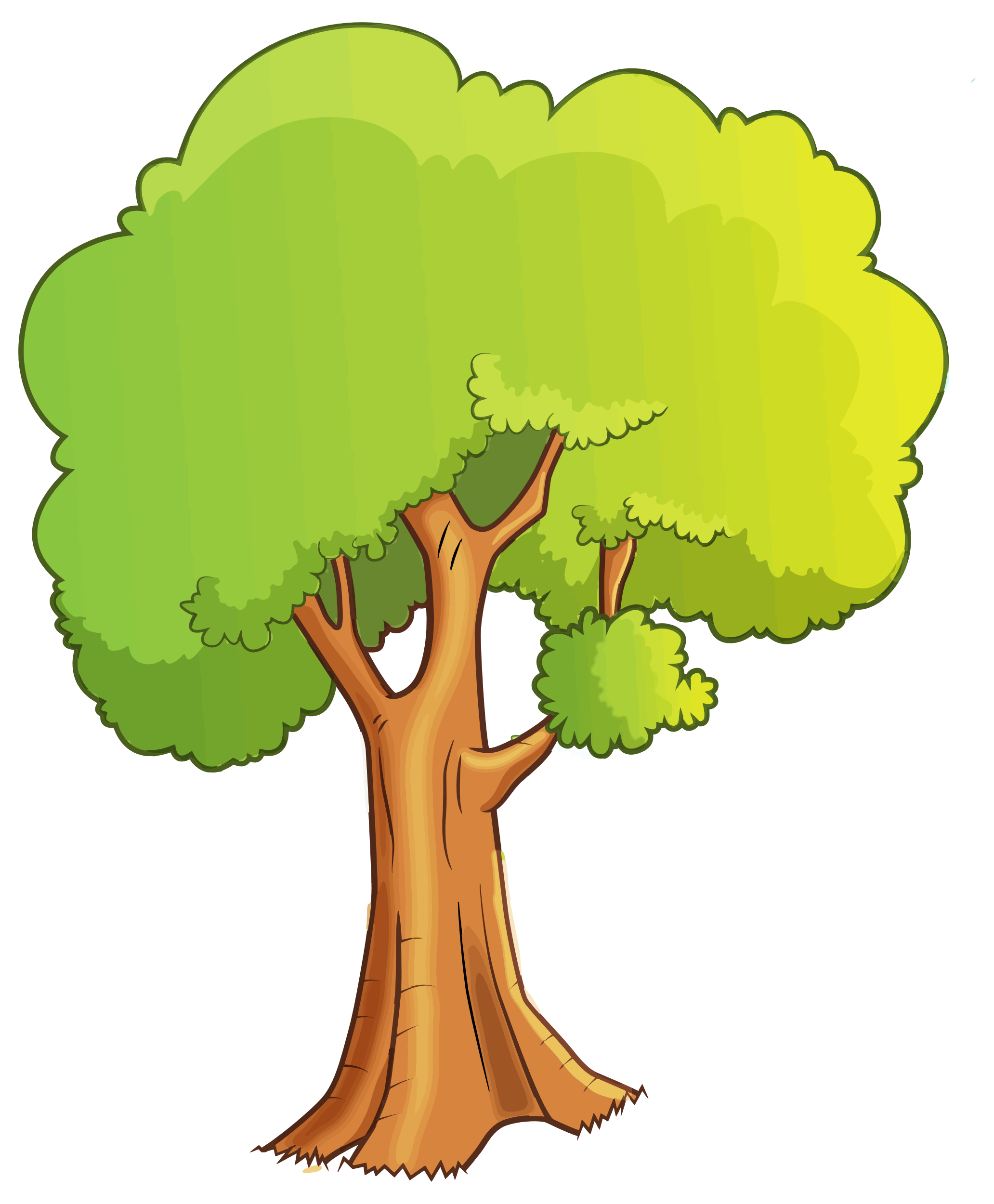 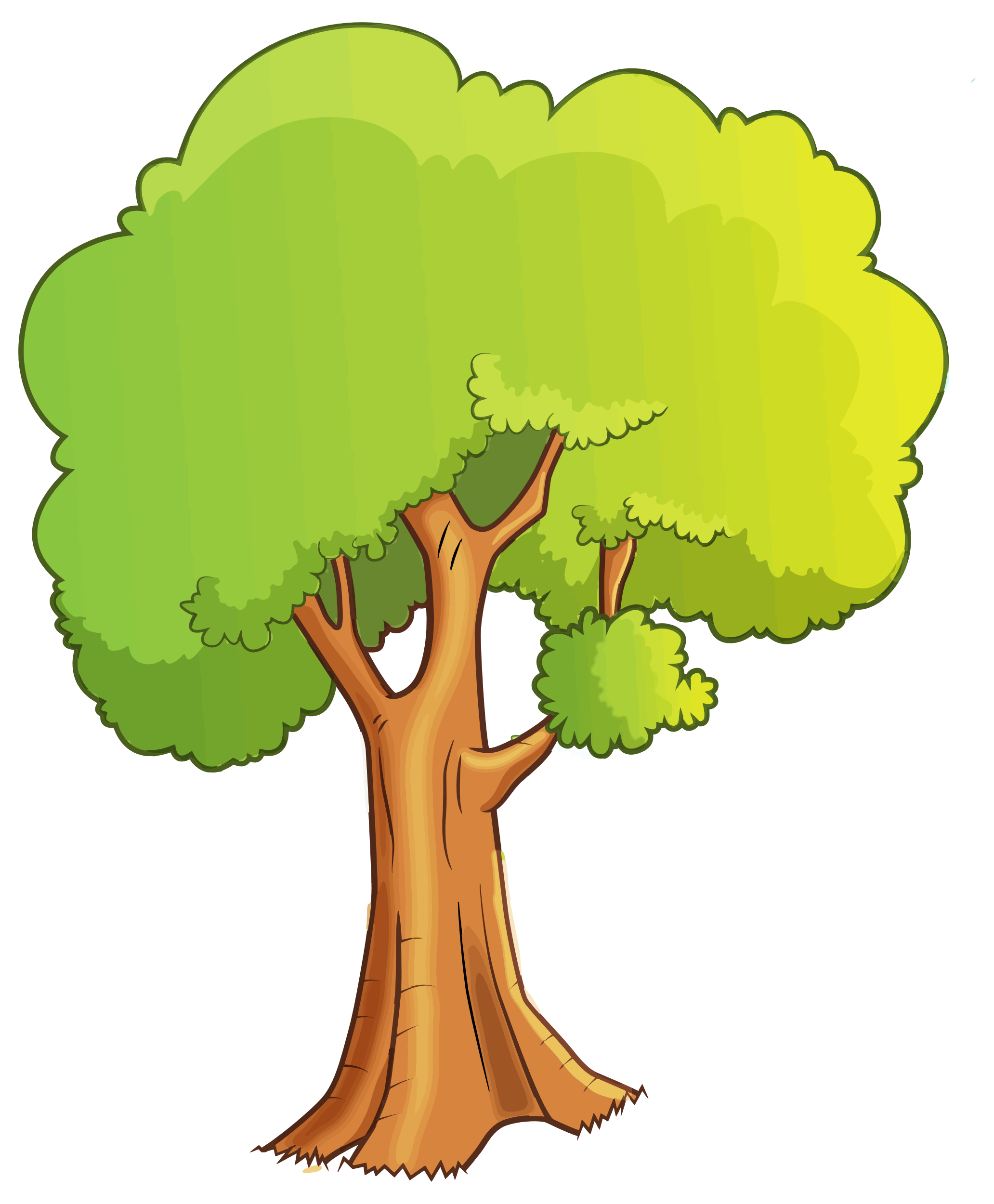 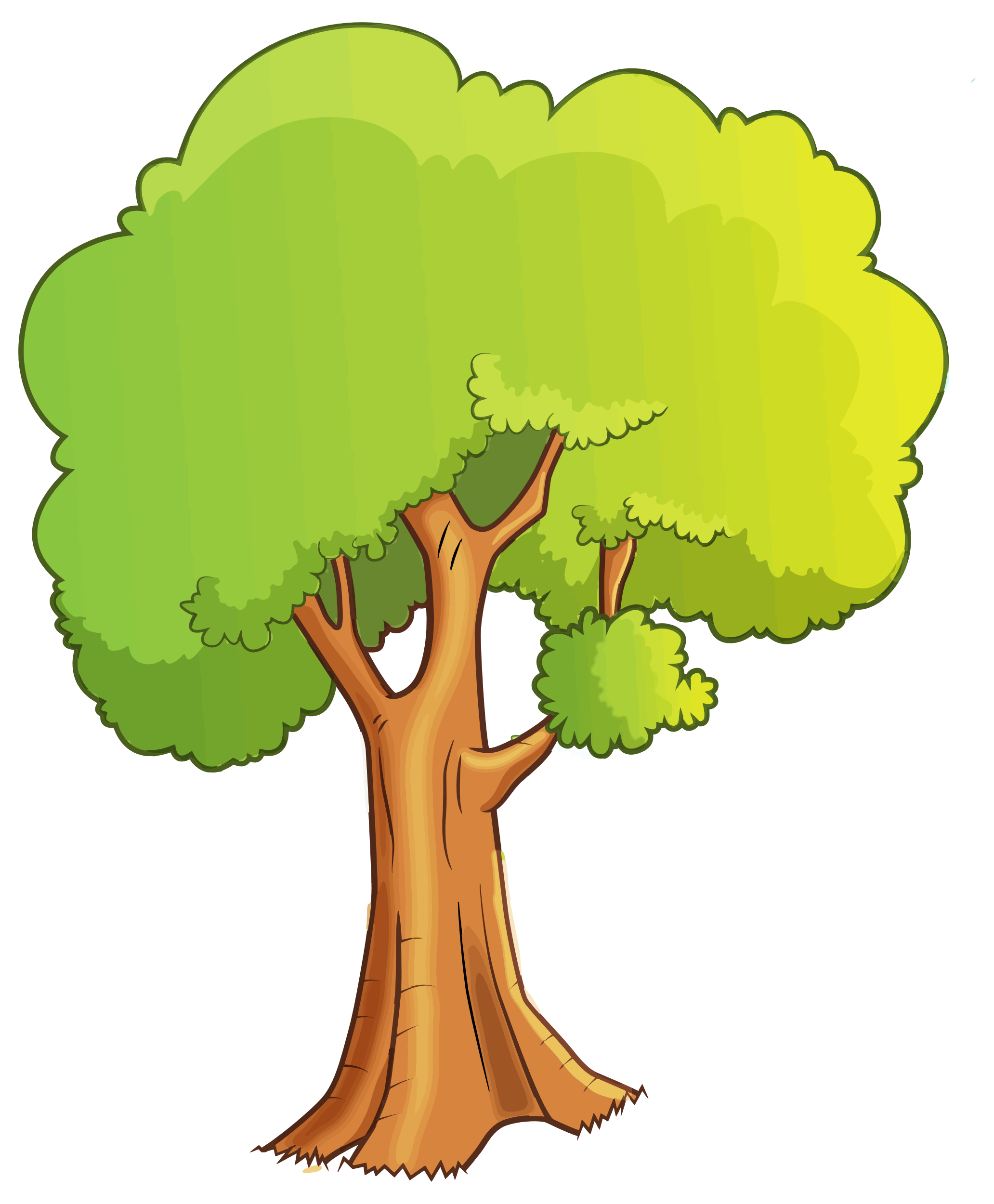 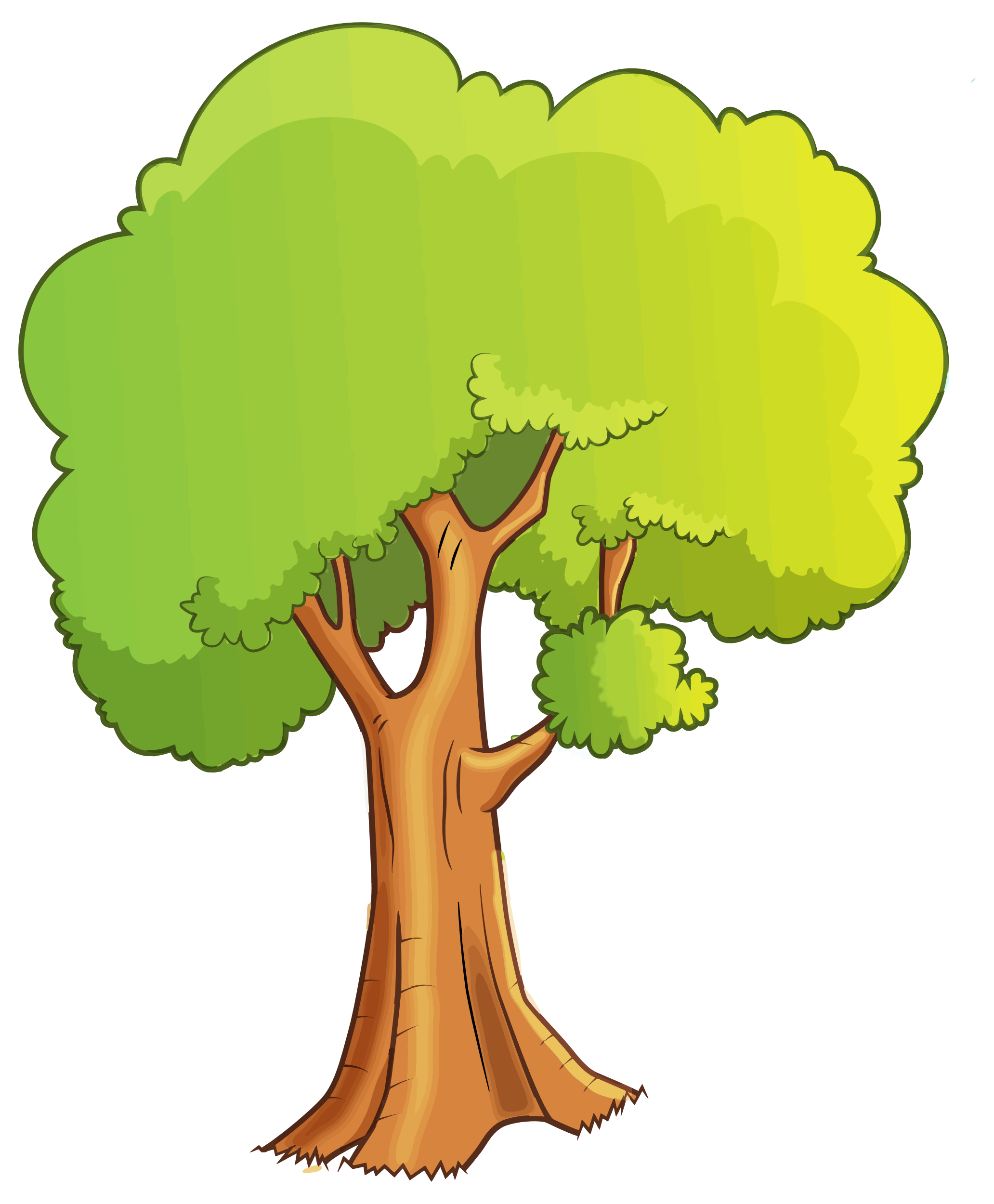 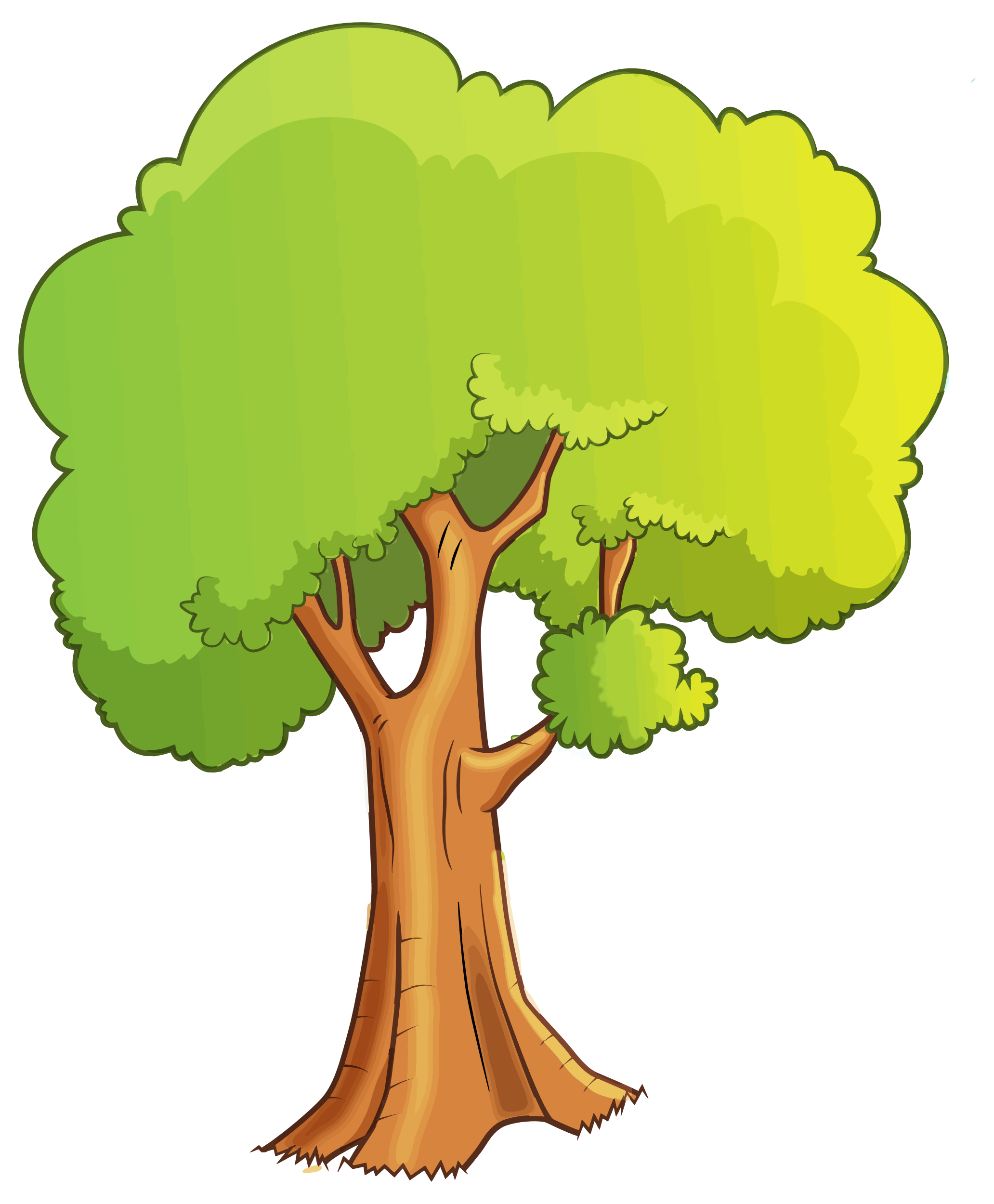 Random Forest
A collection of decision trees. Each tree votes and the average is taken.

This helps reduce overfitting, but we lose interpretability.

Easiest method to use OOTB.

Parameters: n_trees, criterion for splits, max_depth
K-Nearest Neighbors
Pay attention! You will be implementing this from scratch.

The K nearest neighbors in n-dimensional space “vote” for class labelling.
K-Nearest Neighbors
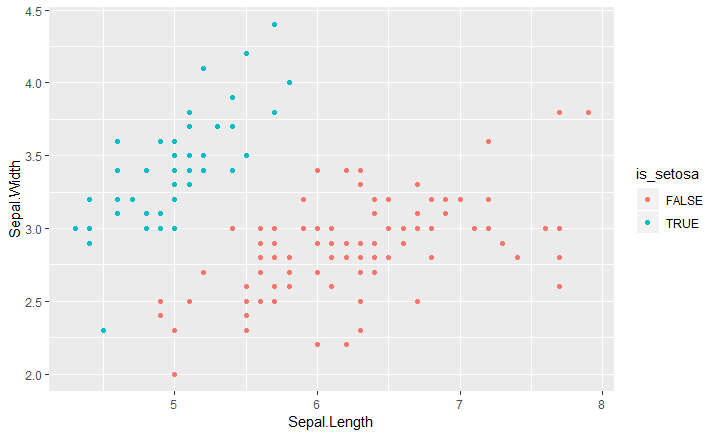 K-Nearest Neighbors
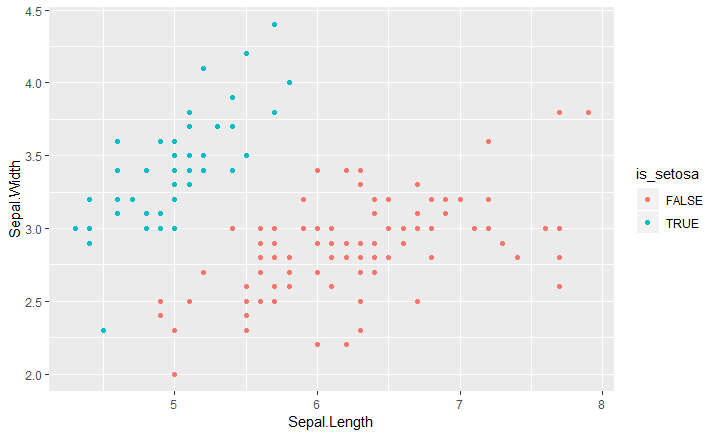 K-Nearest Neighbors
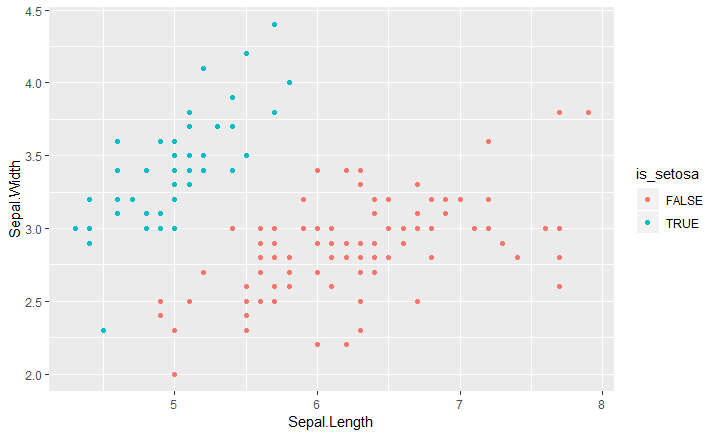 K-Nearest Neighbors
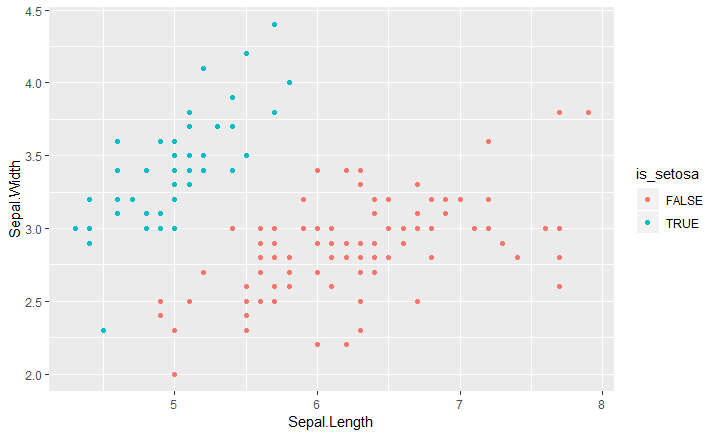 SVM
Fit an n hyperplanes dividing the data.

Choose the hyperplane so that the distance from it to the nearest data point on each side is maximized.
SVM
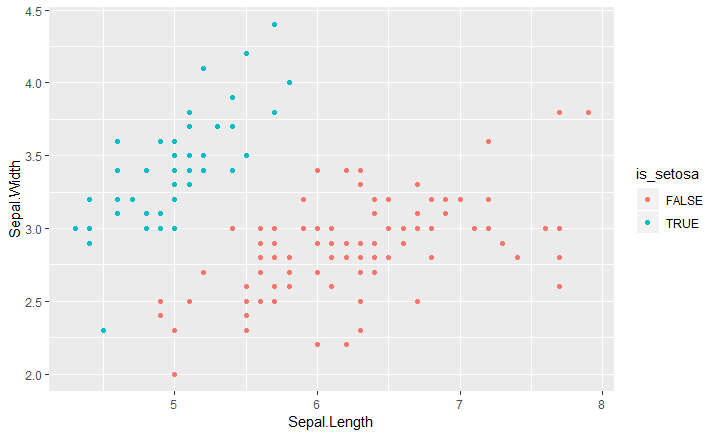 Very powerful.

Can easily overfit through poor parameter choices.

Regularization parameter (misclassifications),
Kernel parameter (linear etc).

Both are key. Fit correctly.
Evaluations
45
Evaluation
There are many ways to evaluate a classifier.

Very subjective, dependent on the data and the problem.
46
Iris Dataset
Dataset of flower measurements, 150 samples, 50 samples per class.

Classes:
Setosa (red)
Not setosa (grey / orange)
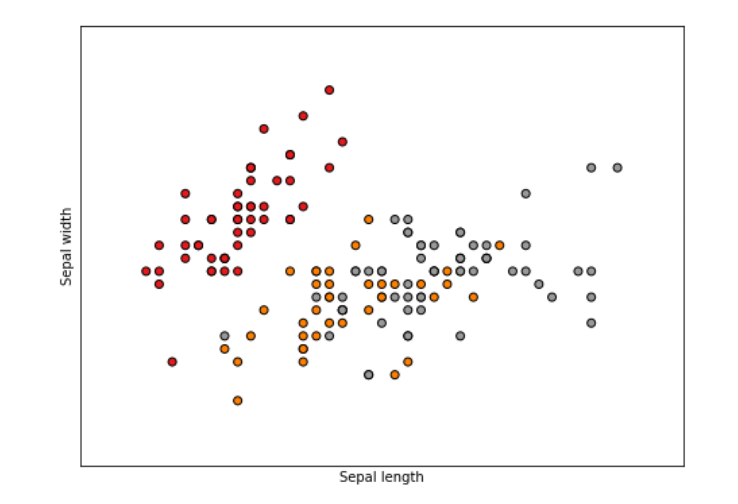 Evaluation
There are many ways to evaluate a classifier.
Example:
48
Evaluation
There are many ways to evaluate a classifier.
Example:


Basic concepts:
true positive, true negative, false positive, false negative
49
Evaluation
There are many ways to evaluate a classifier.
Example:


Basic concepts:
true positive, true negative, false positive, false negative
50
Evaluation
There are many ways to evaluate a classifier.
Example:


Basic concepts:
true positive, true negative, false positive, false negative
51
Evaluation
There are many ways to evaluate a classifier.
Example:


Basic concepts:
true positive, true negative, false positive, false negative
52
Evaluation
There are many ways to evaluate a classifier.
Example:


Basic concepts:
true positive (TP), true negative (TN)
false positive (FP), false negative (FN)
53
Evaluation
54
Evaluation
55
Evaluation
56
Evaluation
57
Evaluation
58
Evaluation
http://scikit-learn.org/stable/modules/classes.html#module-sklearn.metrics

f(y_true, y_pred)
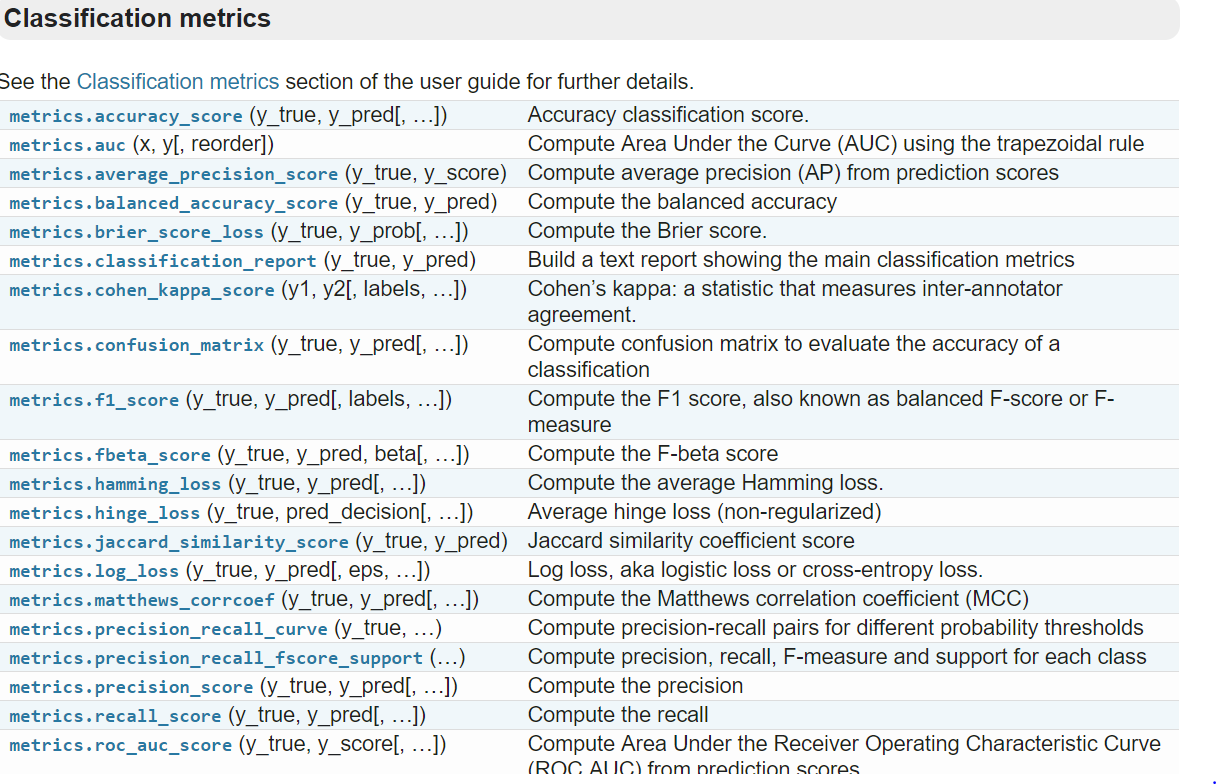 59
Evaluation
Performance over all possible thresholds – 
When you want to evaluate a score across thresholds.
60
Evaluation
Receiver operating characteristic curve (ROC curve).

ROC curve illustrates the performance of a binary classifier system as its discrimination threshold is varied by plotting True Positive rate vs False Positive rate. It can also be referred to as a Sensitivity vs (1-Specificity) plot.
61
Evaluation
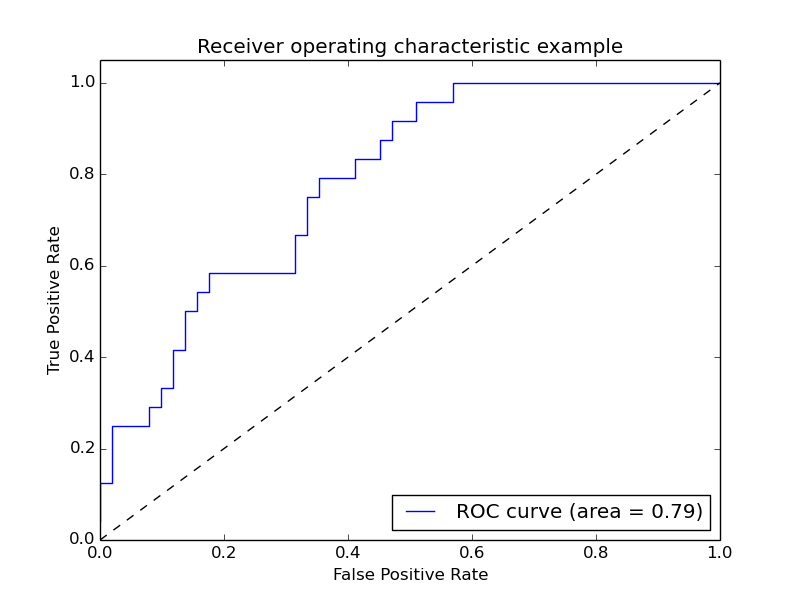 AUC: 
Probability that a classifier will rank 
a randomly chosen positive instance higher 
than a randomly chosen negative one.

Be suspicious of ultra-high AUCs.
62
Evaluation
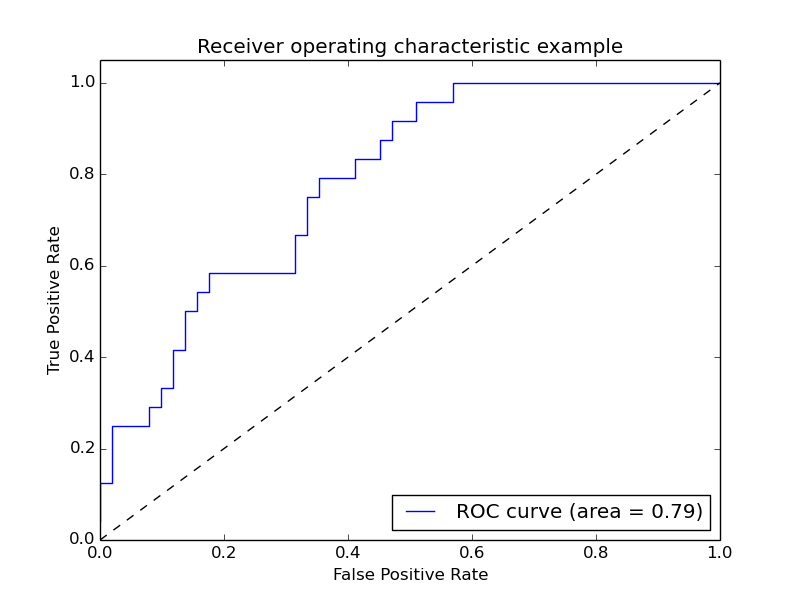 AUC: 
ROC AUCs are very sensitive to class
imbalance.
63
Evaluation
1,000,000 flowers. 100 are setosas.
(This is an imbalanced dataset)
Evaluation
1,000,000 flowers. 100 are setosas.
Consider two classification methods:
Method 1: 100 marked setosas, 90 of those are setosas. 
Method 2: 2000 marked setosas, 90 of those are setosas.
Evaluation
1,000,000 flowers. 100 are setosas.
Consider two classification methods:
Method 1: 100 marked setosas, 90 of those are setosas. 
Method 2: 2000 marked setosas, 90 of those are setosas. 

Clearly, Method 1 is far superior (though of course can be subjective).
Evaluation
1,000,000 flowers. 100 are setosas.
Consider two classification methods:
Method 1: 100 marked setosas, 90 of those are setosas.
TP=90; FP=10; TN=999,890; FN=10.

Method 2: 2000 marked setosas, 90 of those are setosas.
TP=90; FP=1910; TN=997,990; FN=10.
Evaluation
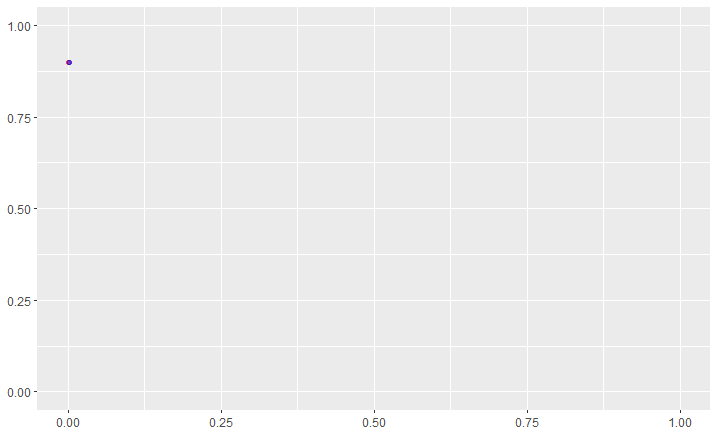 Method 1: 100 marked setosas, 90 of those are setosas.
Sensitivity (TPR):  0.9
1 – Specificity (FPR):  0.000010001

Method 2: 2000 marked setosas, 90 of those are setosas.
Sensitivity (TPR):  0.9
1 – Specificity (FPR):  0.00191
Evaluation
Precision recall curve (PR curve).

PR curve illustrates the performance of a binary classifier system as its discrimination threshold is varied by plotting precision vs recall.
69
Evaluation
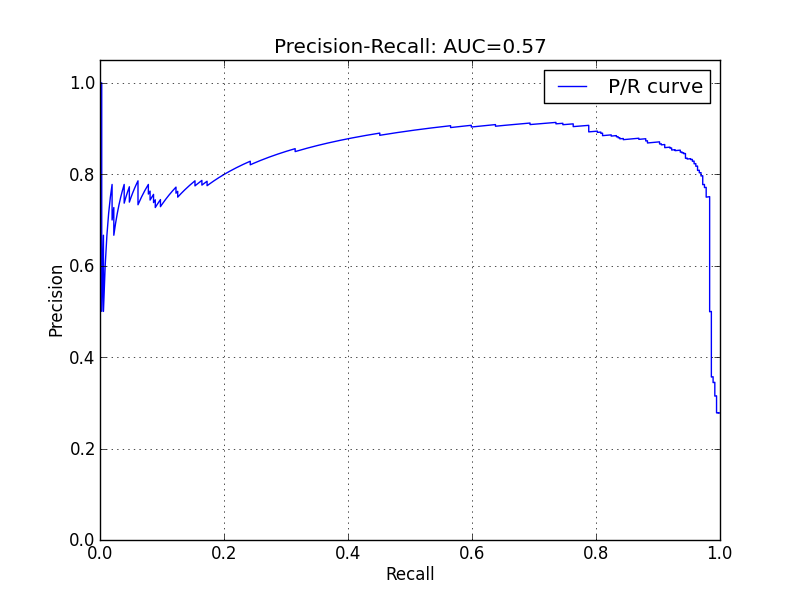 AUC: 
Average precision across varying threshold.

Here too, be suspicious of ultra-high AUCs.
70
Evaluation
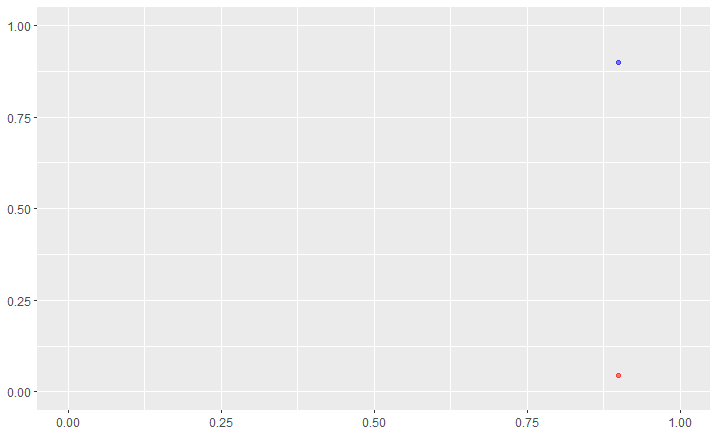 Method 1: 100 marked setosas, 90 of those are setosas.
Precision:  0.9
Recall:  0.9

Method 2: 2000 marked setosas, 90 of those are setosas.
Precision:  0.045
Recall:  0.9
Evaluation
One of the best ways to test whether the underlying data structure lends itself to high scores is by running some kind of a permutation test.
Shuffle the labels (e.g. setosa and non-setosa).
Calculate score.
Repeat.
You’ve created a null distribution.
Evaluation
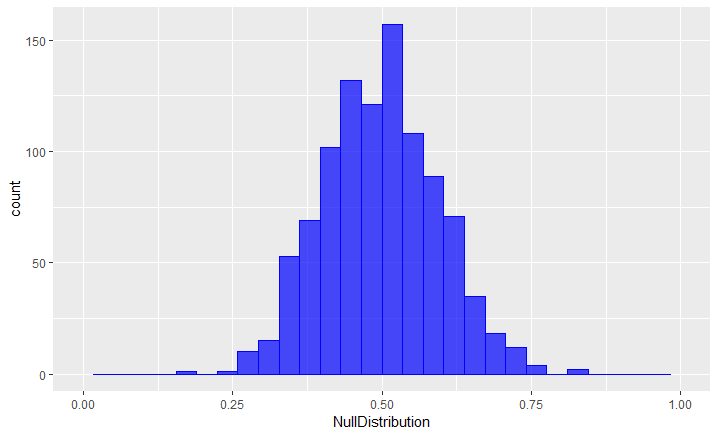 Evaluation
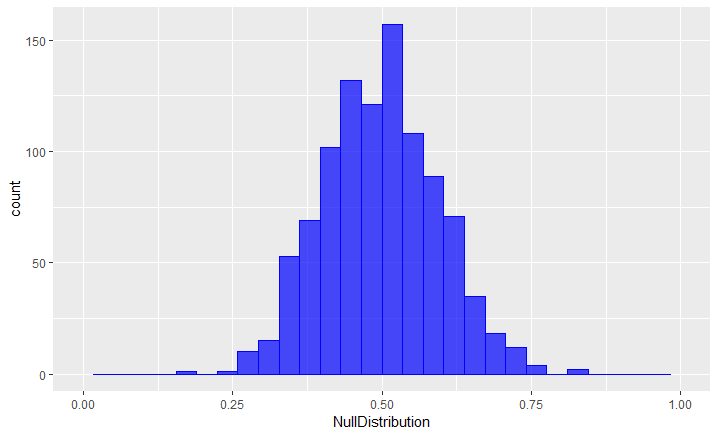 AUC: 0.89
Evaluation
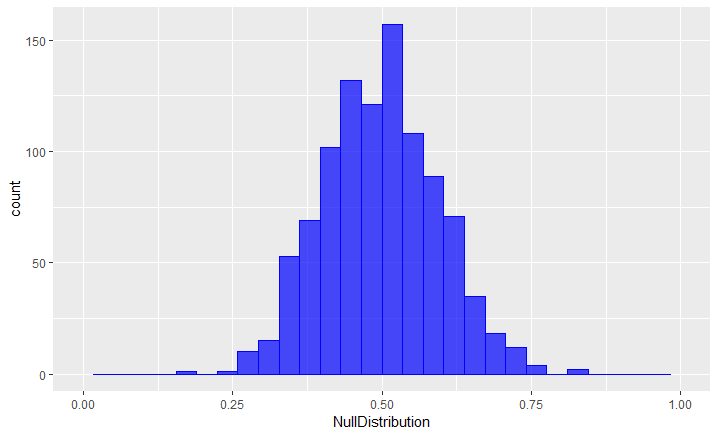 Evaluation
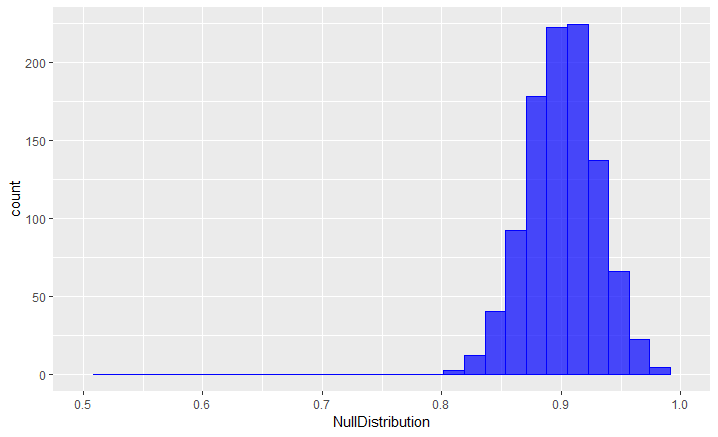